Chµo mõng c¸c con 
đến với môn Tiếng Việt
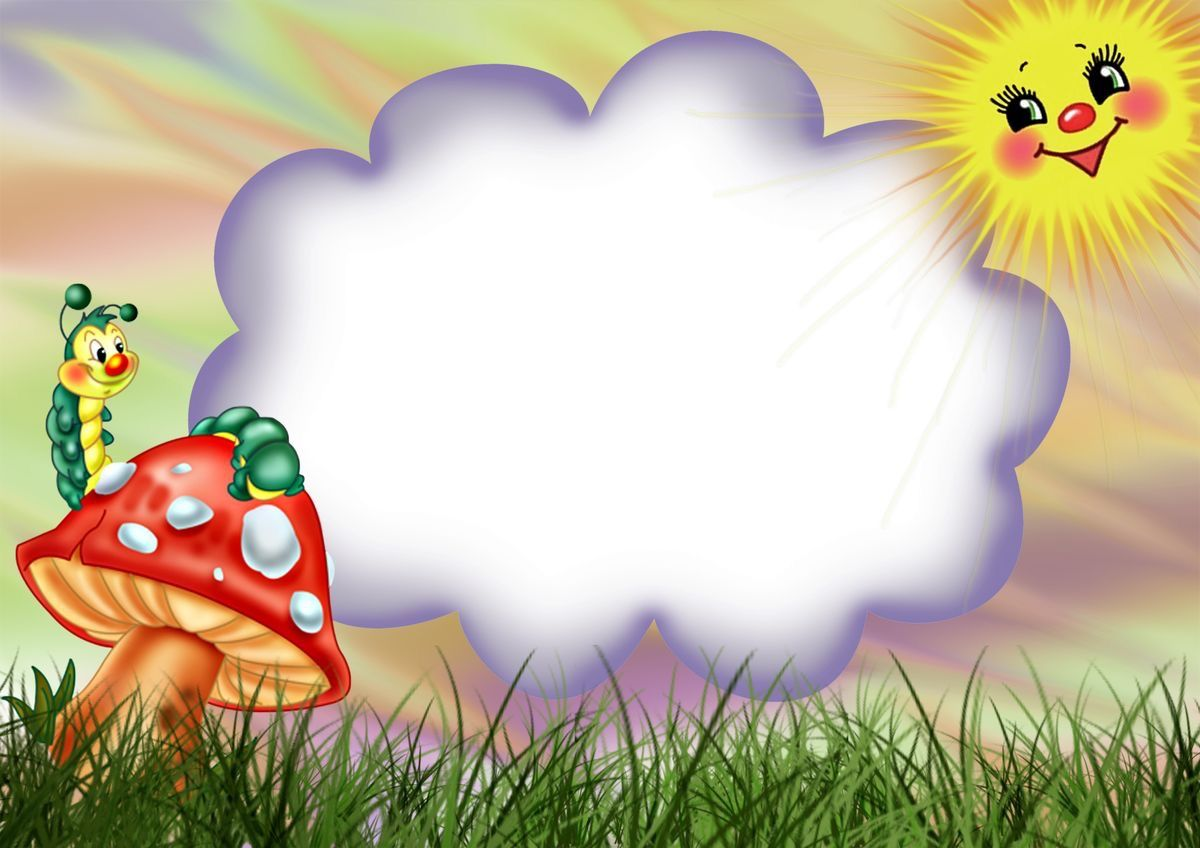 Bài 5
Tiếng vọng của núi
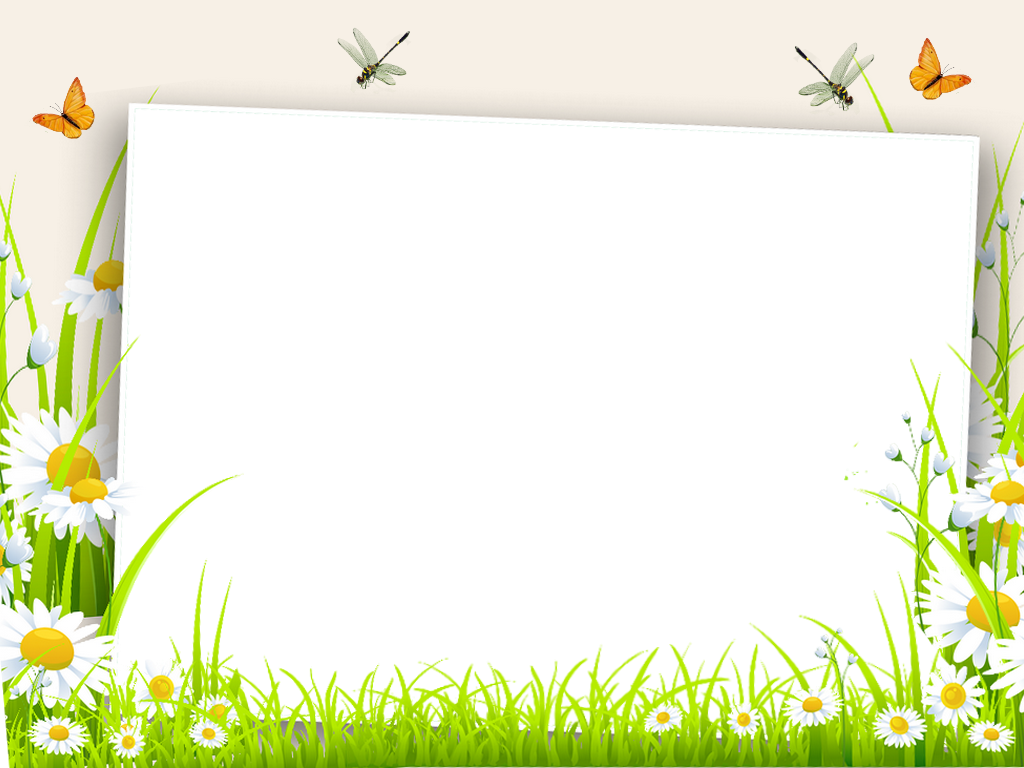 a. Em thấy gì trong bức tranh?
Quan sát tranh
1
b. Hai phần của bức tranh có gì
 giống và khác nhau?
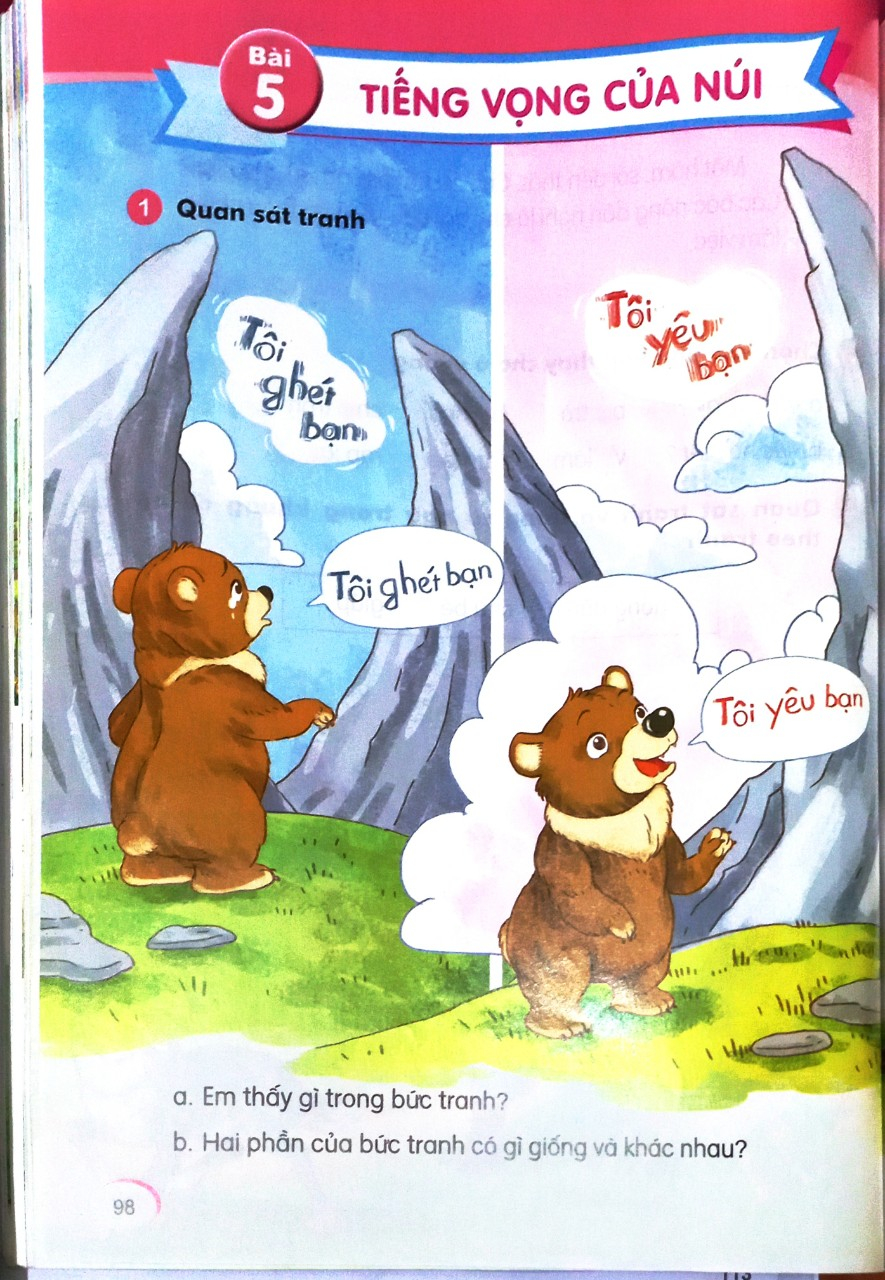 1
2
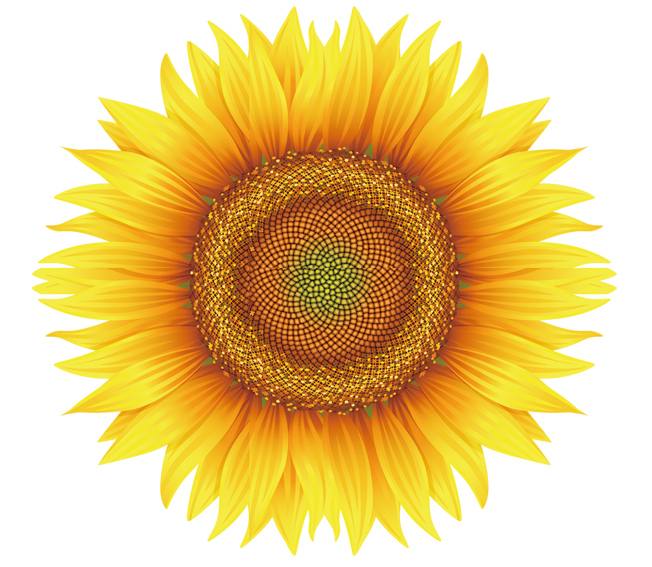 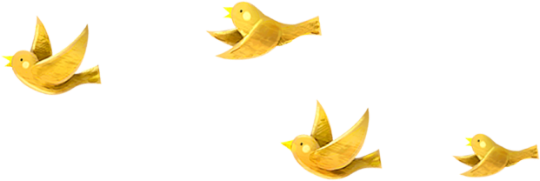 2
Đọc
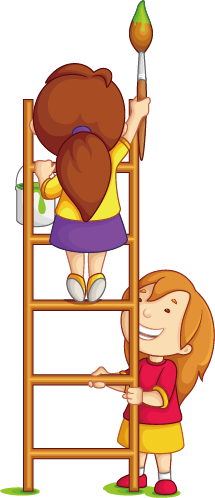 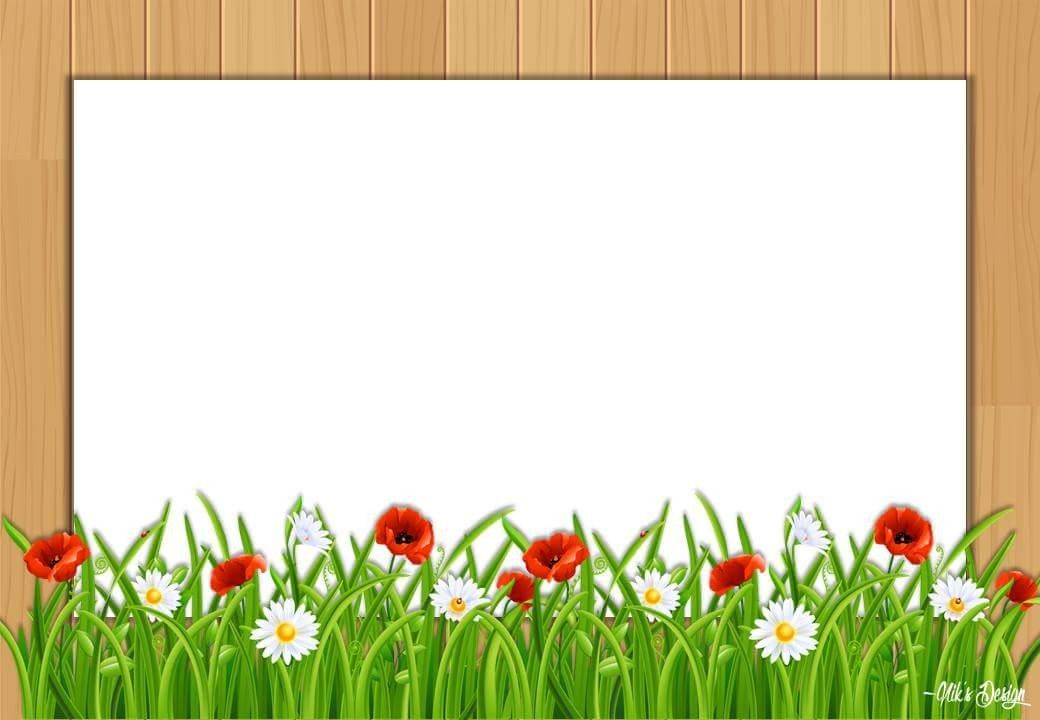 Đọc
Tiếng vọng của núi
2
Đang đi chơi trong núi, gấu con chợt nhìn thấy một hạt dẻ. Gấu con vui mừng reo lên: “A!”. Ngay lập tức, có tiếng “A!” vọng lại. Gấu con ngạc nhiên kêu to: “Bạn là ai?. Lại có tiếng vọng ra từ vách núi: “Bạn là ai?”. Gấu con hét lên: “Sao không nói cho tôi biết?”. Núi cũng đáp lại n­hư vậy. Gấu con bực tức: “Tôi ghét bạn.”. Khắp nơi có tiếng vọng: “Tôi ghét bạn”. Gấu con tủi thân, oà khóc.
    Về nhà, gấu con kể cho mẹ nghe. Gấu mẹ cười bảo: “Con hãy quay lại và nói với núi: “Tôi yêu bạn.”. Gấu con làm theo lời mẹ. Quả nhiên, có tiếng vọng lại: “Tôi yêu bạn.”. Gấu con bật c­ười vui vẻ.
Tiếng việt
Tiếng vọng của núi
Đọc
2
Đang đi chơi trong núi, gấu con chợt nhìn thấy một hạt dẻ. Gấu con vui mừng reo lên: “A!”. Ngay lập tức, có tiếng “A!” vọng lại. Gấu con ngạc nhiên kêu to: “Bạn là ai?”. Lại có tiếng vọng ra từ vách núi: “Bạn là ai?”. Gấu con hét lên: “Sao không nói cho tôi biết?”. Núi cũng đáp lại n­hư vậy. Gấu con bực tức: “Tôi ghét bạn.”. Khắp nơi có tiếng vọng: “Tôi ghét bạn”. Gấu con tủi thân, oà khóc.
    Về nhà, gấu con kể cho mẹ nghe. Gấu mẹ cười bảo: “Con hãy quay lại và nói với núi: “Tôi yêu bạn.”. Gấu con làm theo lời mẹ. Quả nhiên, có tiếng vọng lại: “Tôi yêu bạn.”. Gấu con bật c­ười vui vẻ.
Tiếng việt
Tiếng vọng của núi
Đọc
2
2
Đang đi chơi trong núi, gấu con chợt nhìn thấy một hạt dẻ. Gấu con vui mừng reo lên: “A!”. Ngay lập tức, có tiếng “A!” vọng lại. Gấu con ngạc nhiên kêu to: “Bạn là ai?”. Lại có tiếng vọng ra từ vách núi: “Bạn là ai?”. Gấu con hét lên: “Sao không nói cho tôi biết?”. Núi cũng đáp lại n­hư vậy. Gấu con bực tức: “Tôi ghét bạn.”. Khắp nơi có tiếng vọng: “ Tôi ghét bạn”. Gấu con tủi thân, oà khóc.
    Về nhà, gấu con kể cho mẹ nghe. Gấu mẹ cười bảo: “Con hãy quay lại và nói với núi: “Tôi yêu bạn.”. Gấu con làm theo lời mẹ. Quả nhiên, có tiếng vọng lại: “Tôi yêu bạn.”. Gấu con bật c­ười vui vẻ.
1
4
3
5
7
6
9
8
10
11
12
13
14
15
Tiếng việt
Tiếng vọng của núi
Đọc
2
Đang đi chơi trong núi, gấu con chợt nhìn thấy một hạt dẻ. Gấu con vui mừng reo lên: “A!”. Ngay lập tức, có tiếng “A!” vọng lại. Gấu con ngạc nhiên kêu to: “Bạn là ai?”. Lại có tiếng vọng ra từ vách núi: “Bạn là ai?”. Gấu con hét lên: “Sao không nói cho tôi biết?”. Núi cũng đáp lại n­hư vậy. Gấu con bực tức: “Tôi ghét bạn.”. Khắp nơi có tiếng vọng: “ Tôi ghét bạn”. Gấu con tủi thân, oà khóc.
    Về nhà, gấu con kể cho mẹ nghe. Gấu mẹ cười bảo: “Con hãy quay lại và nói với núi: “Tôi yêu bạn.”. Gấu con làm theo lời mẹ. Quả nhiên, có tiếng vọng lại: “Tôi yêu bạn.”. Gấu con bật c­ười vui vẻ.
1
2
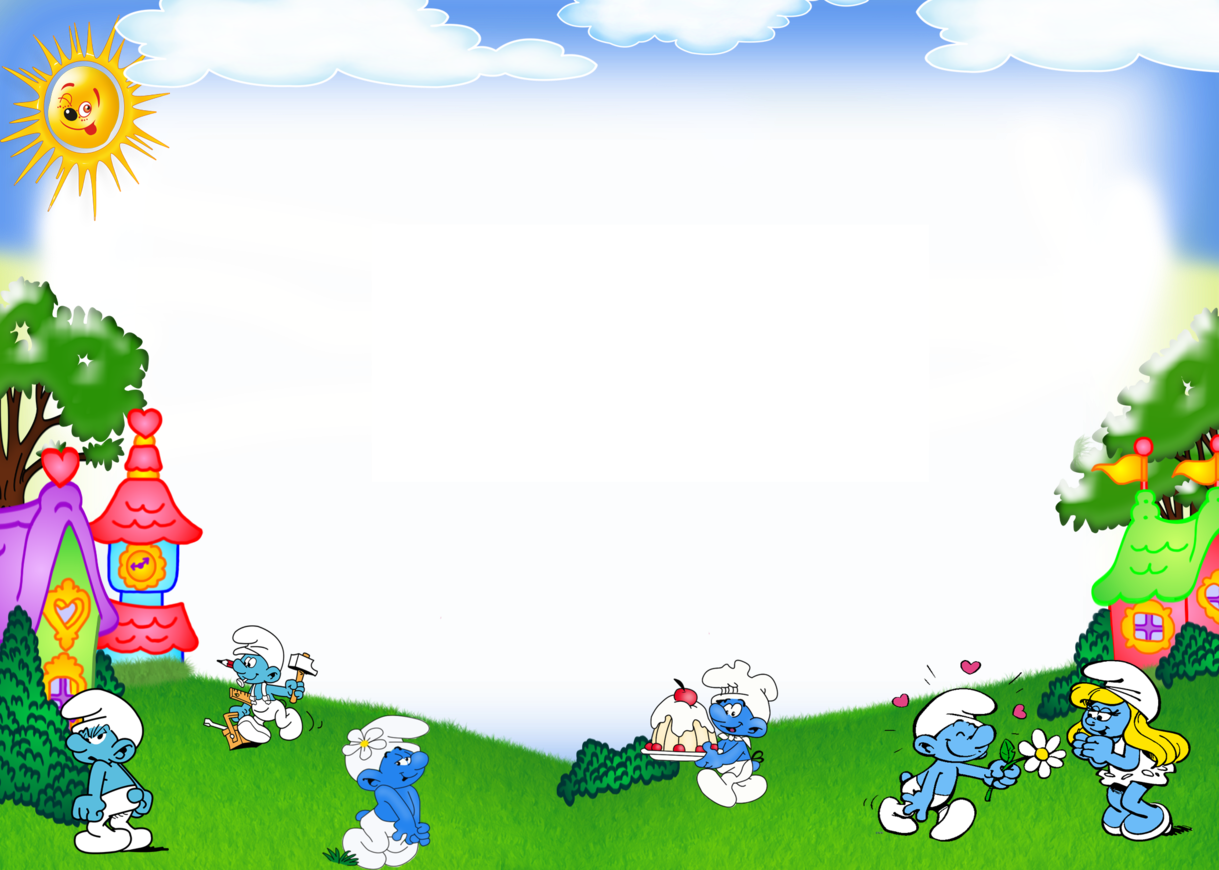 Trả lời câu hỏi
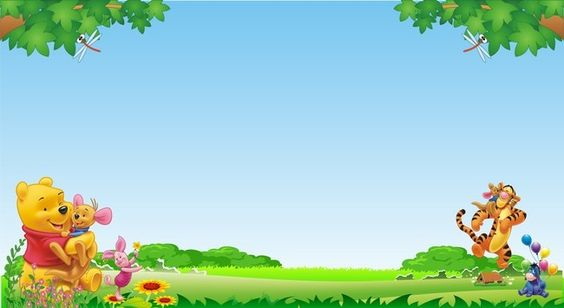 Trả lời câu hỏi
3
Chuyện gì xảy ra khi gấu con vui mừng reo lên ”A!”?
Khi gấu con vui mừng reo lên ”A!” thì vách núi cũng đáp lại “A!”.
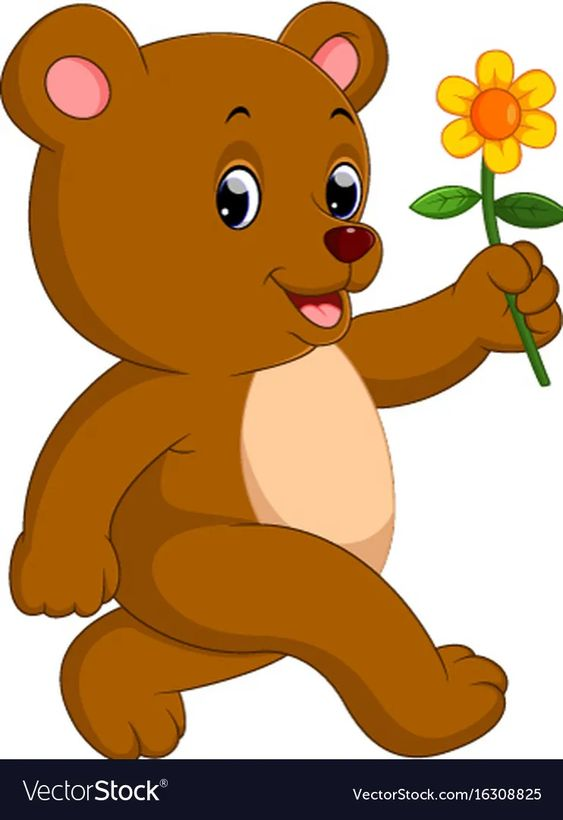 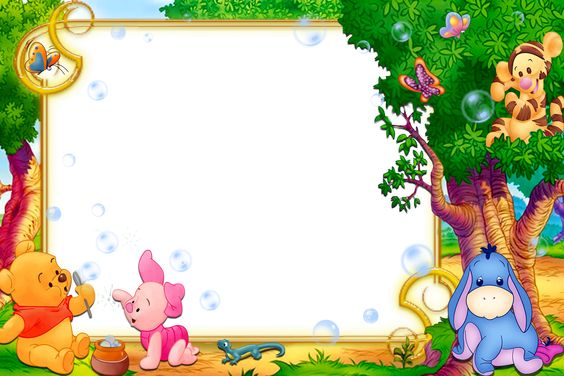 Trả lời câu hỏi
3
b) Gấu mẹ nói gì với gấu con?
Gấu mẹ khuyên gấu con hãy quay lại  và nói với núi rằng “Tôi yêu bạn!”
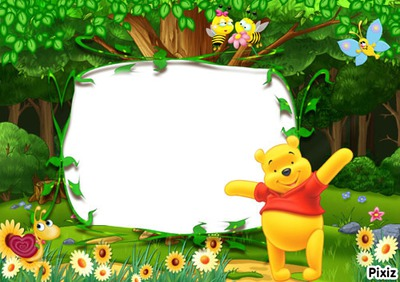 Trả lời câu hỏi
3
c) Sau khi làm theo lời mẹ, gấu con cảm thấy thế nào?
Sau khi làm theo lời mẹ, gấu con cảm thấy rất vui.
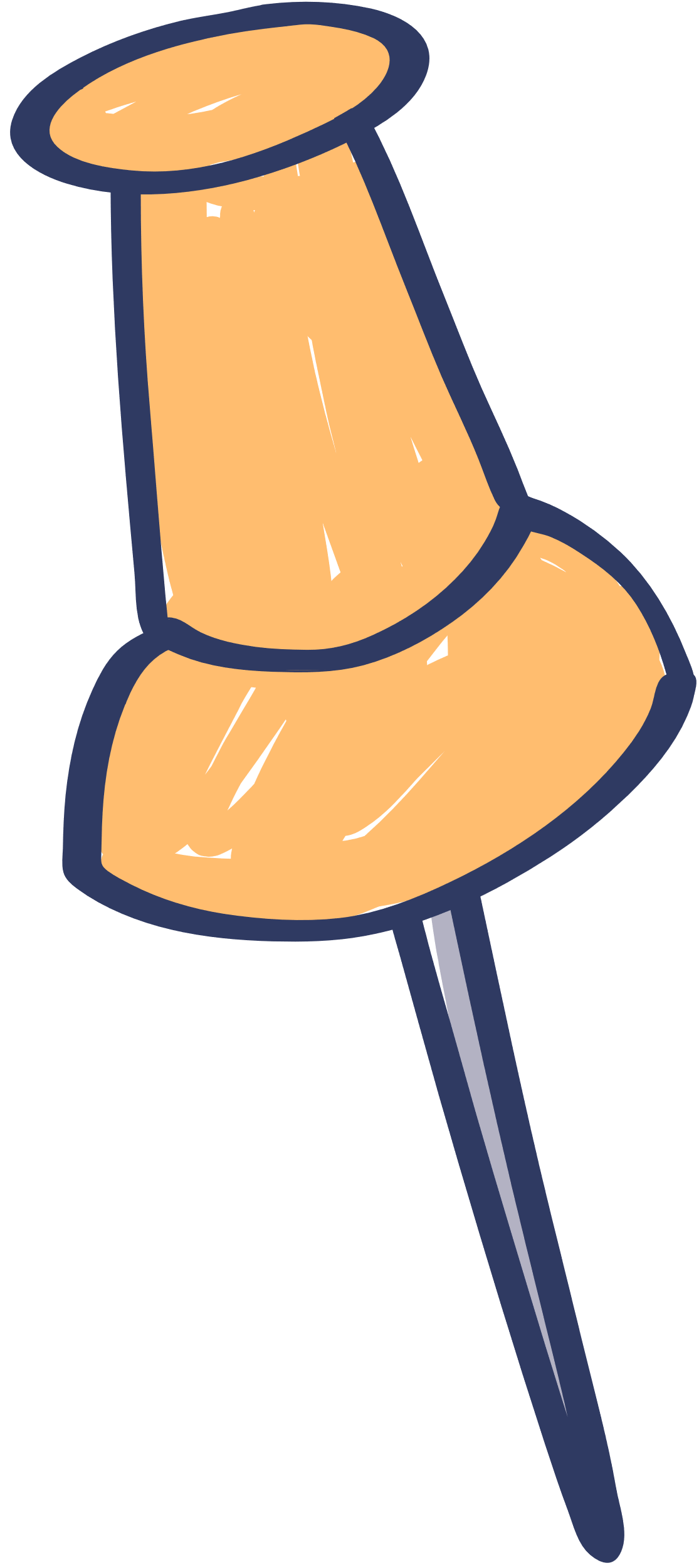 Tiếng Việt
Tiếng vọng của núi
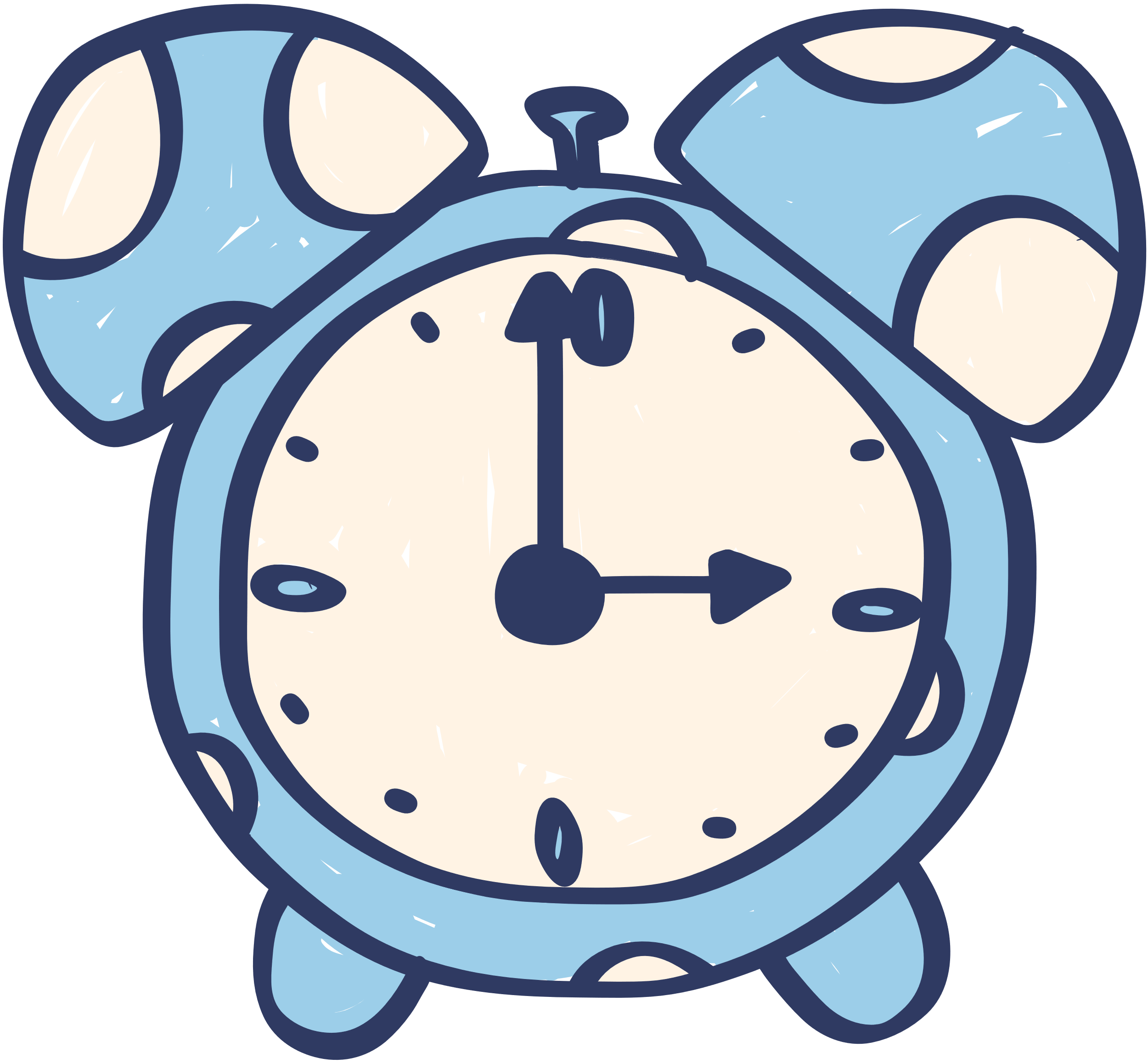 4. Viết vào vở câu trả lời cho câu hỏi c ở mục 3
4
Sau khi làm theo lời mẹ, gấu con cảm thấy …………..
rất vui.
5. Chọn từ ngữ để hoàn thiện câu  và viết câu vào vở
5
reo lên
vui mừng
nhìn thấy
tủi thân
yêu mến
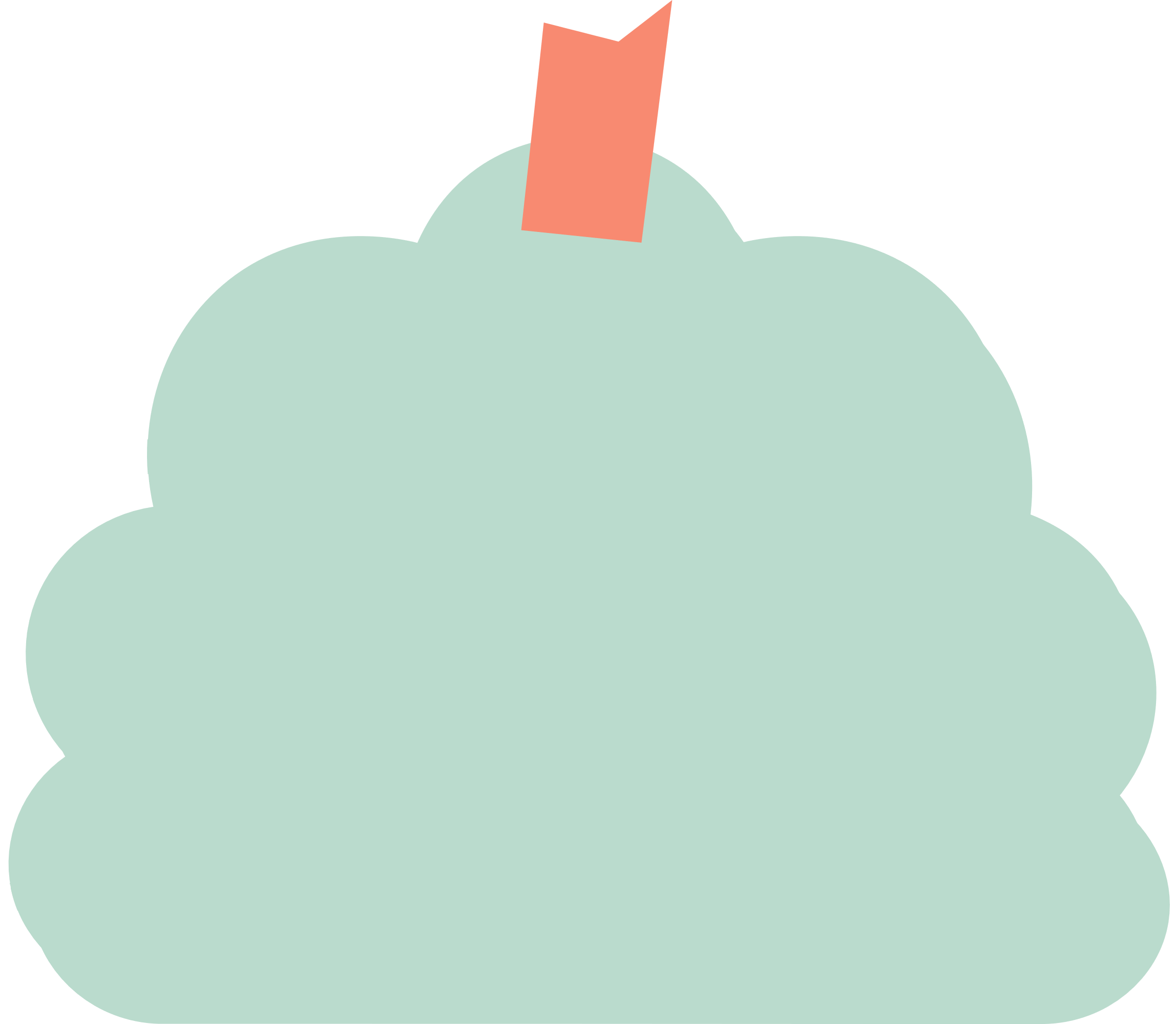 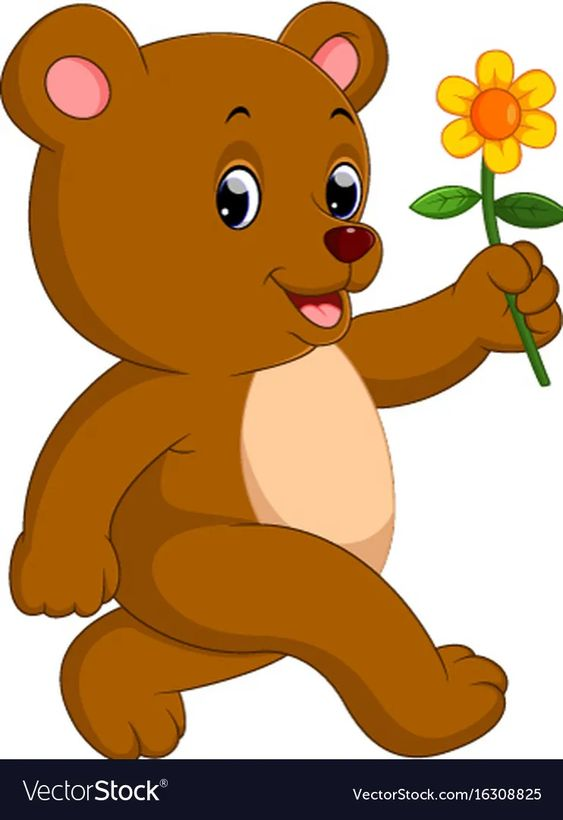 a. Hà luôn giúp đỡ mọi người nên được cả lớp ………………….
b. Gấu con ……………… vì các bạn không chơi cùng.
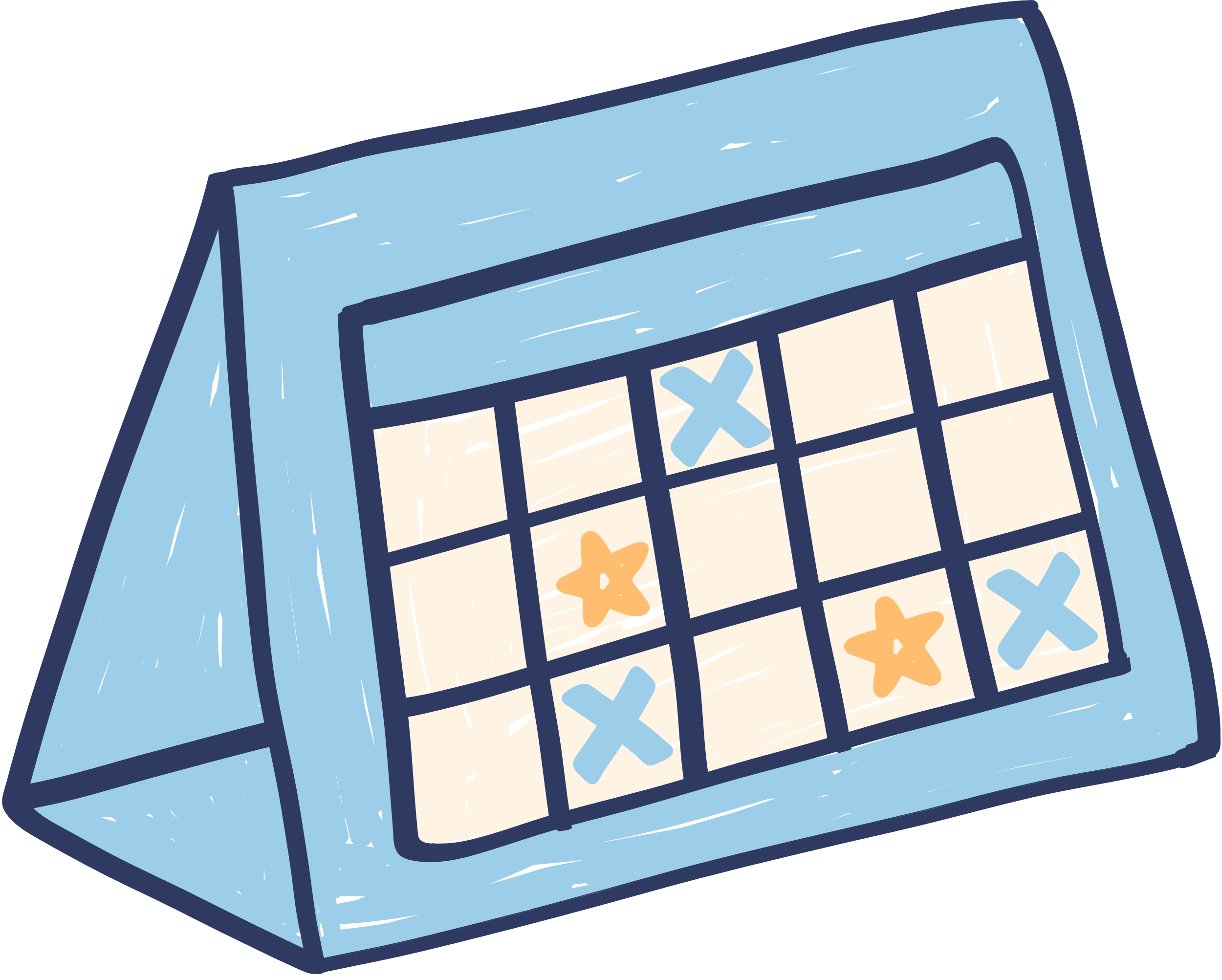 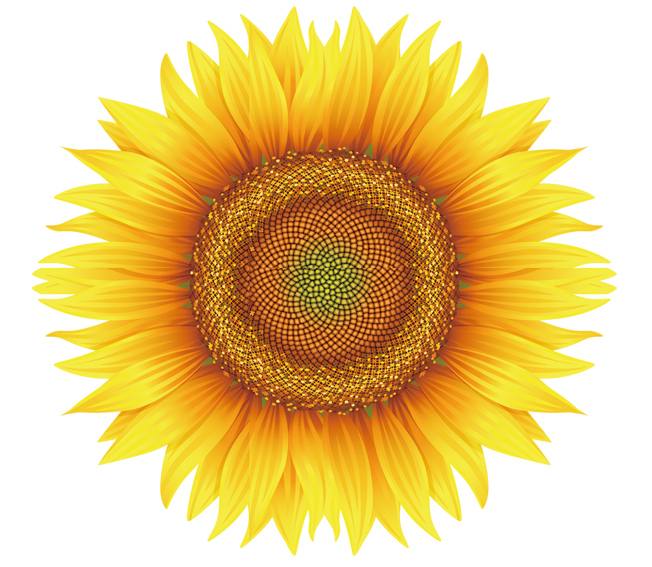 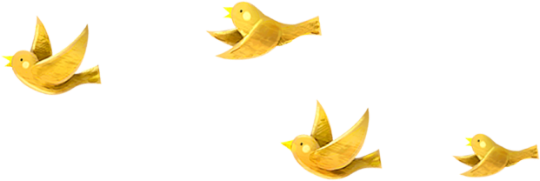 4
Viết vào vở
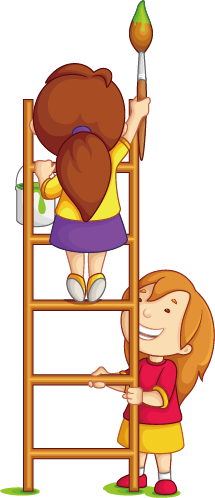 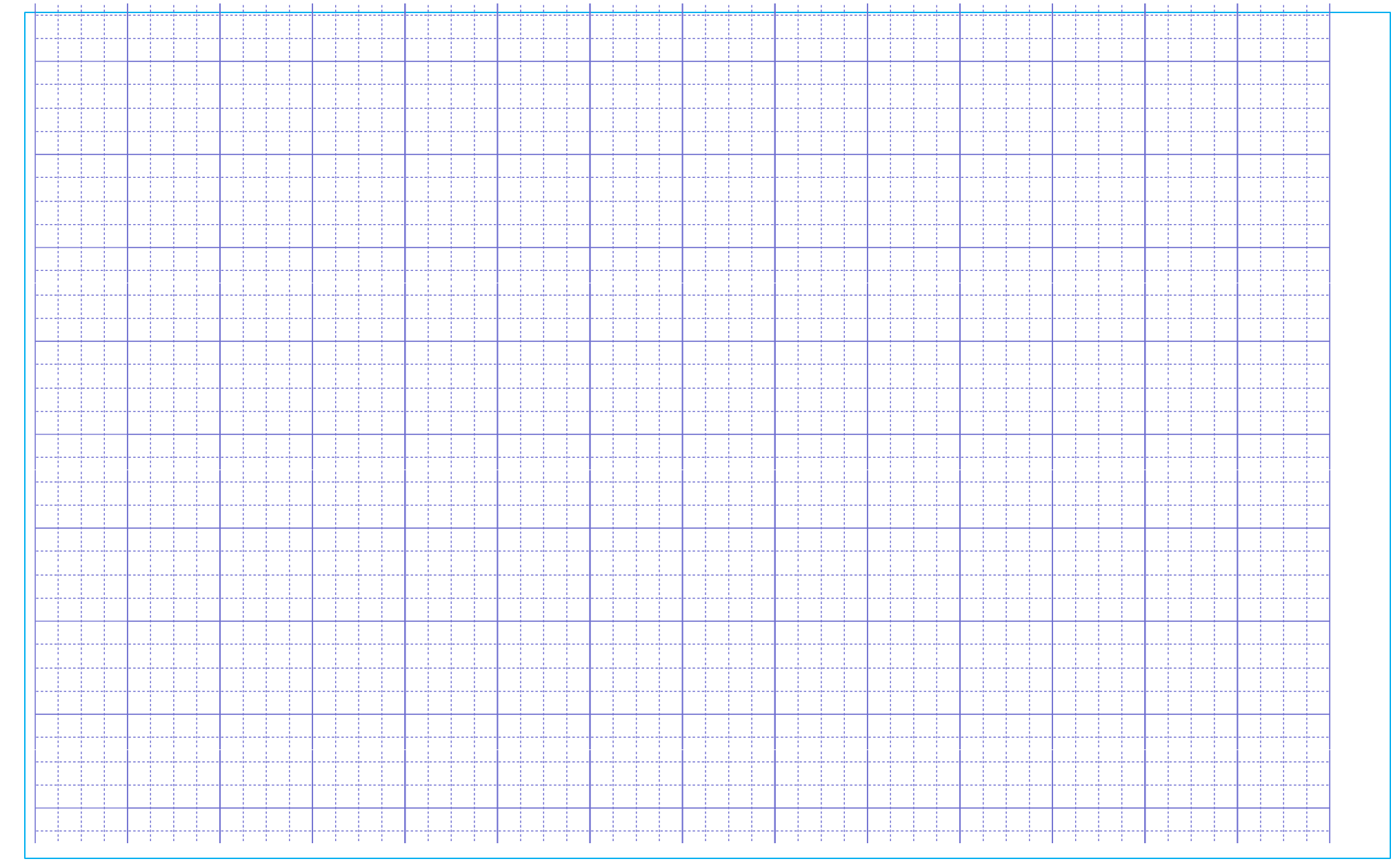 Tô chữ hoa G, Q
G
Q
Q
Q
G
Q
G
G
Q
Q
G
G
Q
Q
Quê cha đất tổ.
Q
Q
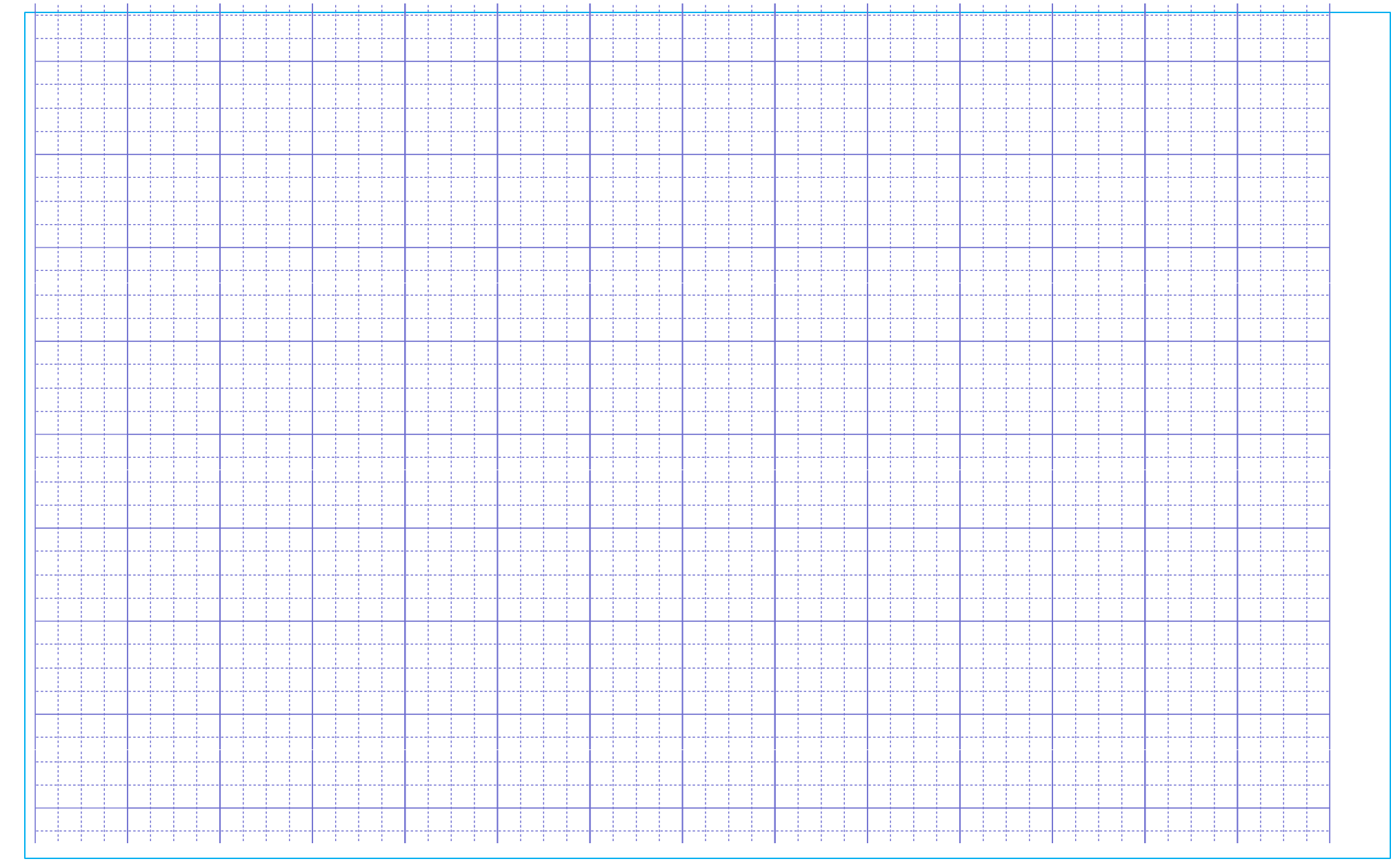 G
G
G
Q
Q
Q
G
G
G
G
ǇΗĞng vŧg
ǇΗĞng vŧg
ǇΗĞng vŧg
ǇΗĞng vŧg
ǇΗĞng vŧg
ǇΗĞng vŧg
νίi ωϗ
νίi ωϗ
νίi ωϗ
νίi ωϗ
νίi ωϗ
νίi ωϗ
νίi ωϗ
νίi ωϗ
Tiếng Việt
Tiếng vọng của núi
Viết câu trả lời cho câu hỏi c ở mục 3
3
rất  vui.
Sau khi làm theo lời mẹ, gấu con cảm thấy
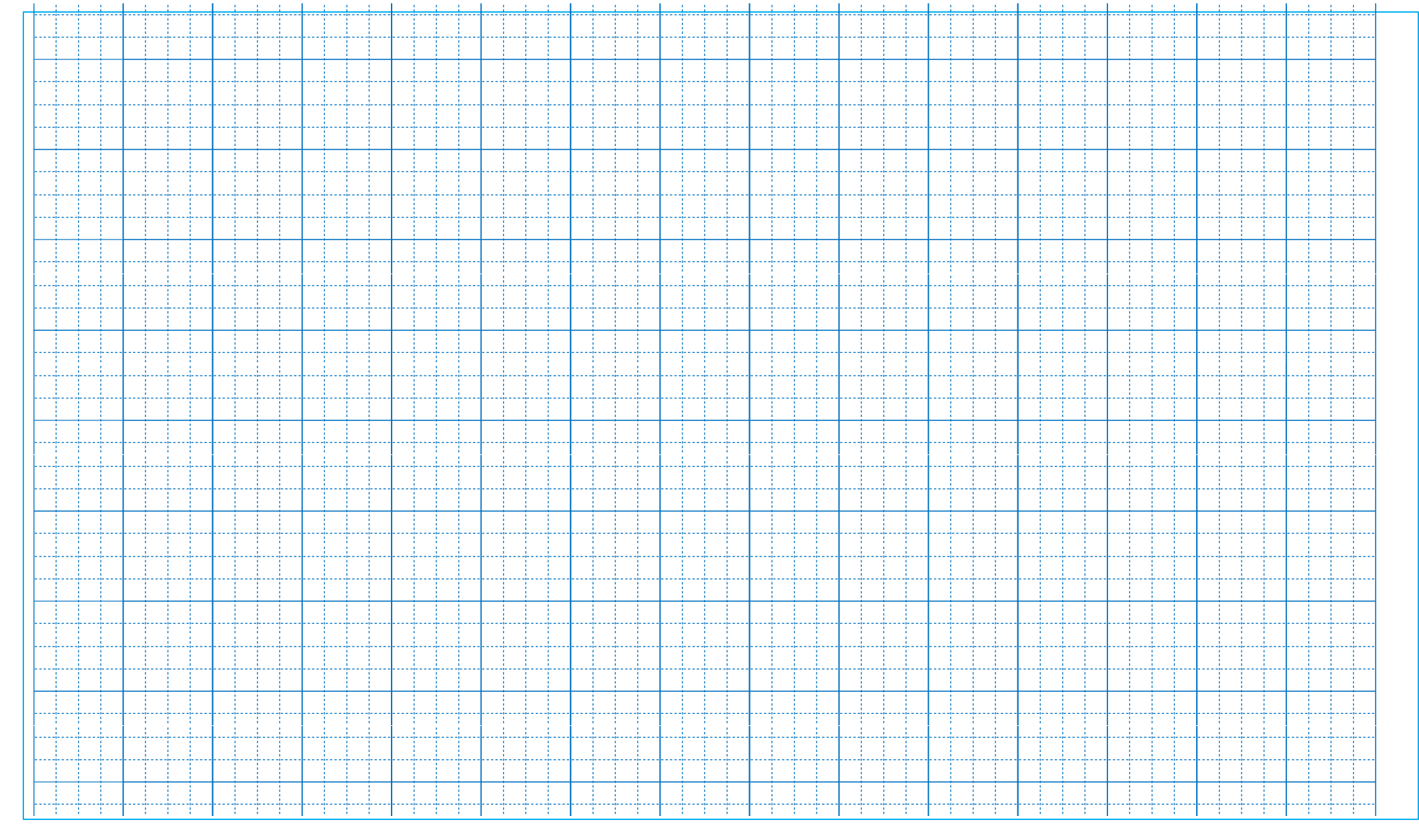 Sau δi làm Ό;o lƟ Ε−, gấu cΪ cảm κấy ǟất νίi.
Viết câu đã hoàn thiện ở mục 5
4
a) Hà luŪ giúp đỡ jĊ wgưƟ Ζłn đưϑ cả lġ ΐłu ΕĞn.
b) Gấu cΪ Ǉủi κân νŰ các bạn δŪg εΠ cùng.
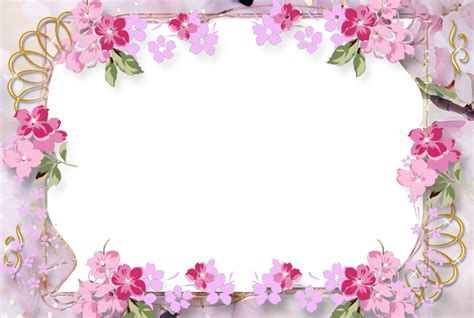 Bài tập: con viết bài vào vở ô li:
- Viết 3 dòng chữ G, 3 dòng chữ Q
- Viết 3 dòng ǇΗĞng vŧg và 3 dòng νίi ωϗ
- Viết 3 dòng Hà luŪ giúp đỡ jĊ wgưƟ Ζłn đưϑ cả lġ ΐłu ΕĞn.
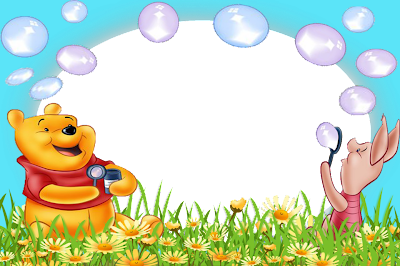 Tiết 3
Tiếng việt
Tiếng vọng của núi
Đọc
2
Đang đi chơi trong núi, gấu con chợt nhìn thấy một hạt dẻ. Gấu con vui mừng reo lên: “A!”. Ngay lập tức, có tiếng “A!” vọng lại. Gấu con ngạc nhiên kêu to: “Bạn là ai?”. Lại có tiếng vọng ra từ vách núi: “Bạn là ai?”. Gấu con hét lên: “Sao không nói cho tôi biết?”. Núi cũng đáp lại n­hư vậy. Gấu con bực tức: “Tôi ghét bạn.”. Khắp nơi có tiếng vọng: “ Tôi ghét bạn”. Gấu con tủi thân, oà khóc.
    Về nhà, gấu con kể cho mẹ nghe. Gấu mẹ cười bảo: “Con hãy quay lại và nói với núi: “Tôi yêu bạn.”. Gấu con làm theo lời mẹ. Quả nhiên, có tiếng vọng lại: “Tôi yêu bạn.”. Gấu con bật c­ười vui vẻ.
1
2
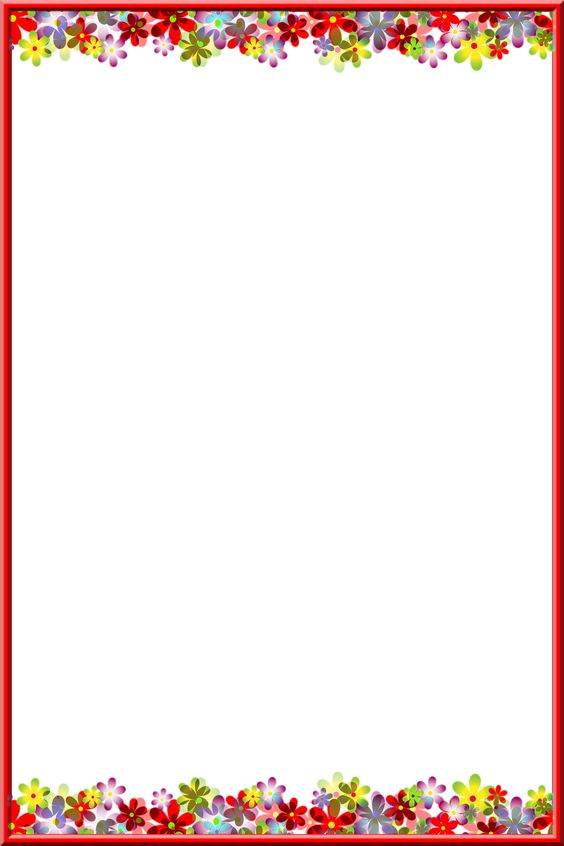 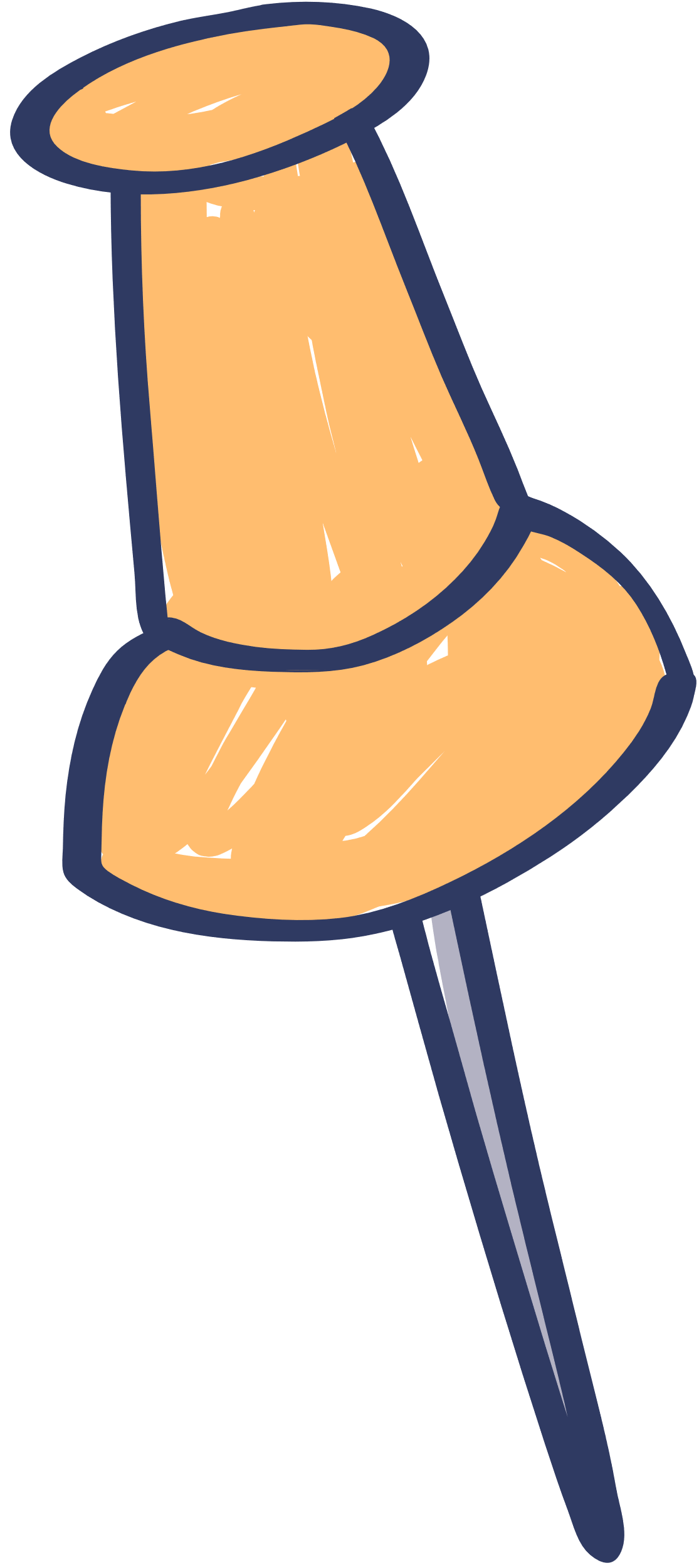 Tiếng Việt
Tiếng vọng của núi
6
4.  Quan sát tranh và dùng từ ngữ trong khung để nói theo tranh
chào bạn           không chơi với bạn
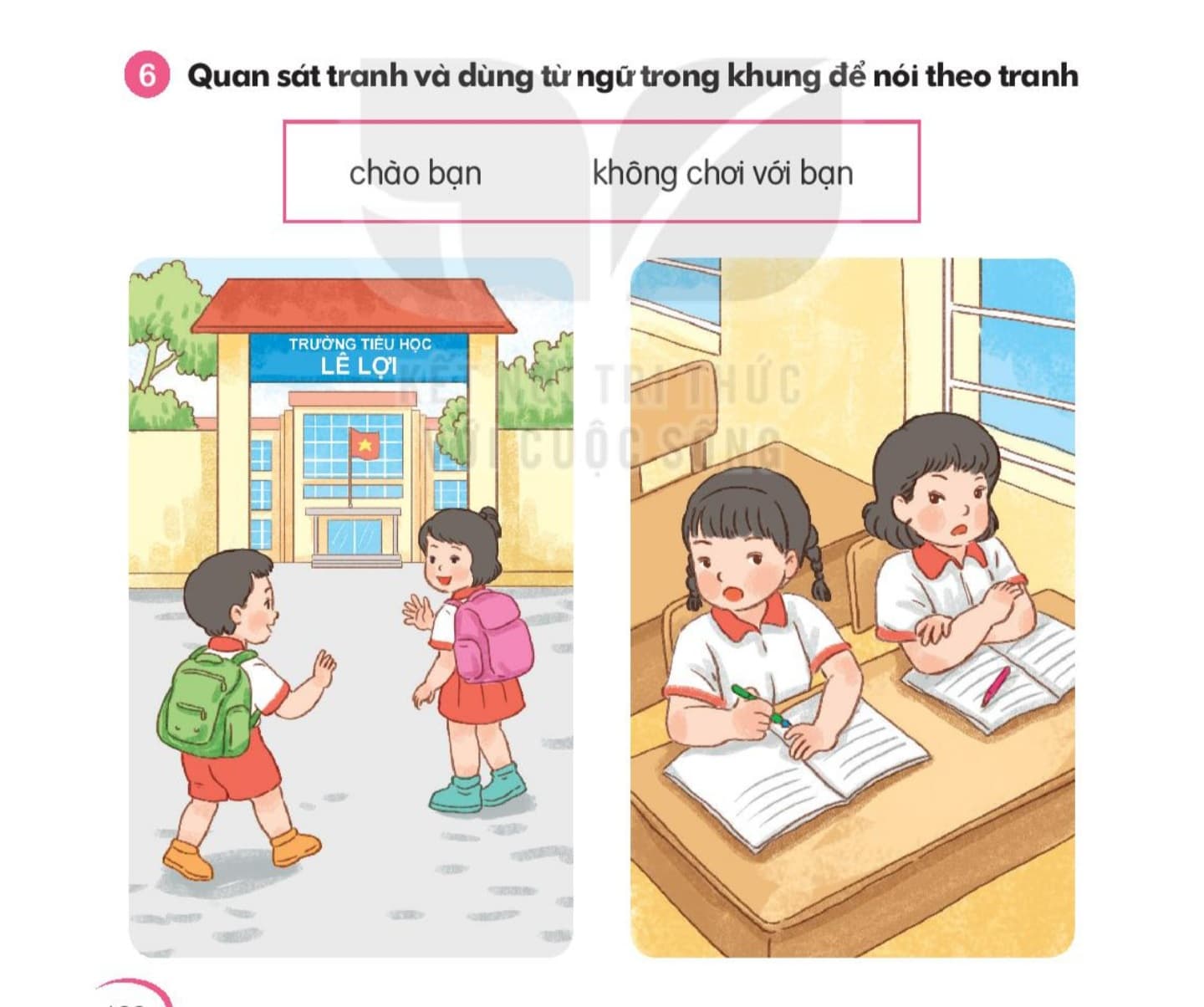 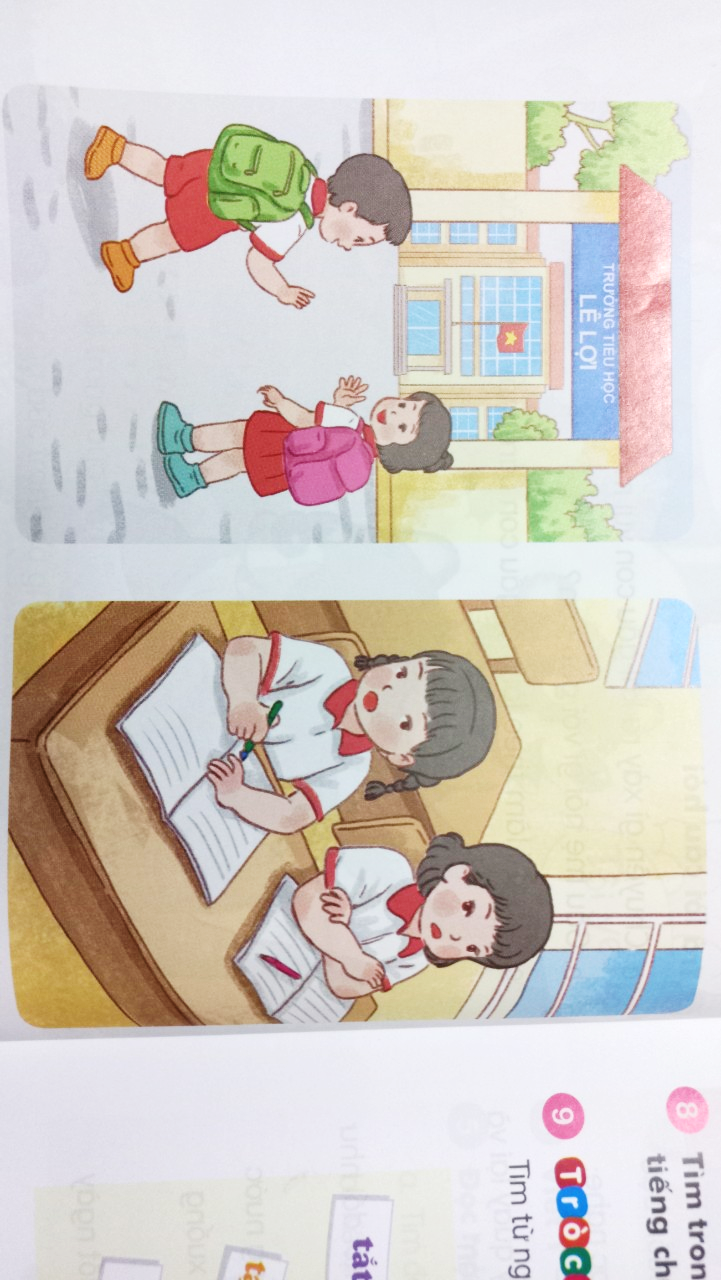 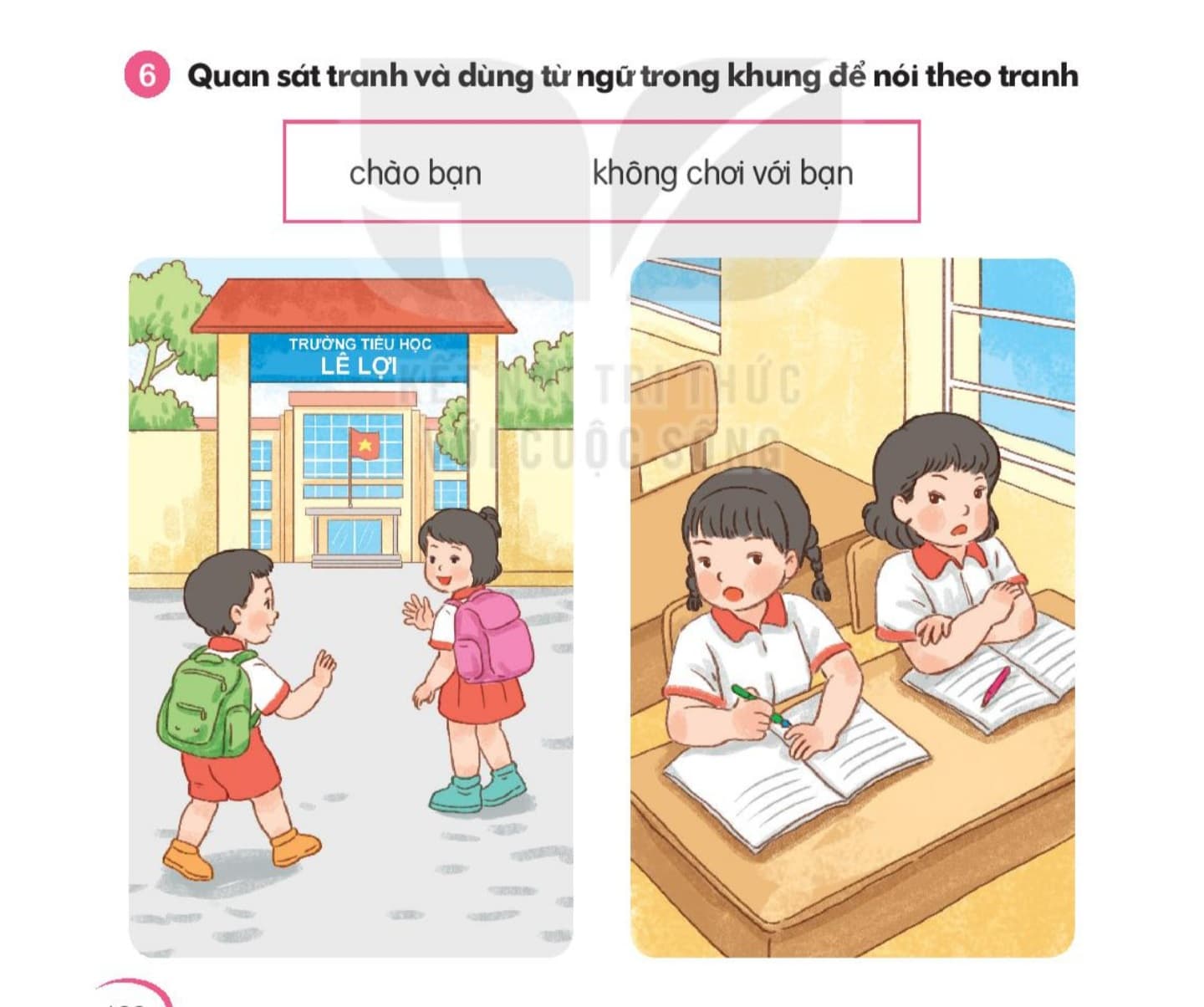 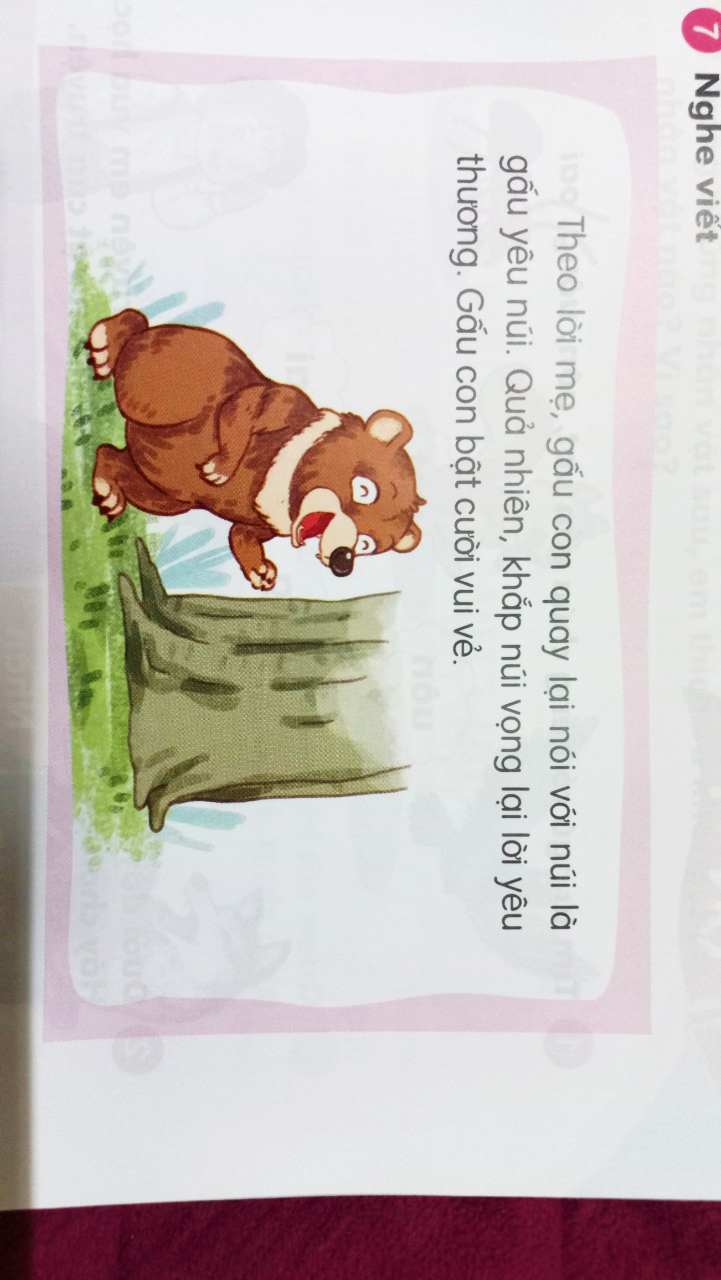 Tiếng Việt
Tiếng vọng của núi
4.  Nghe viết
7
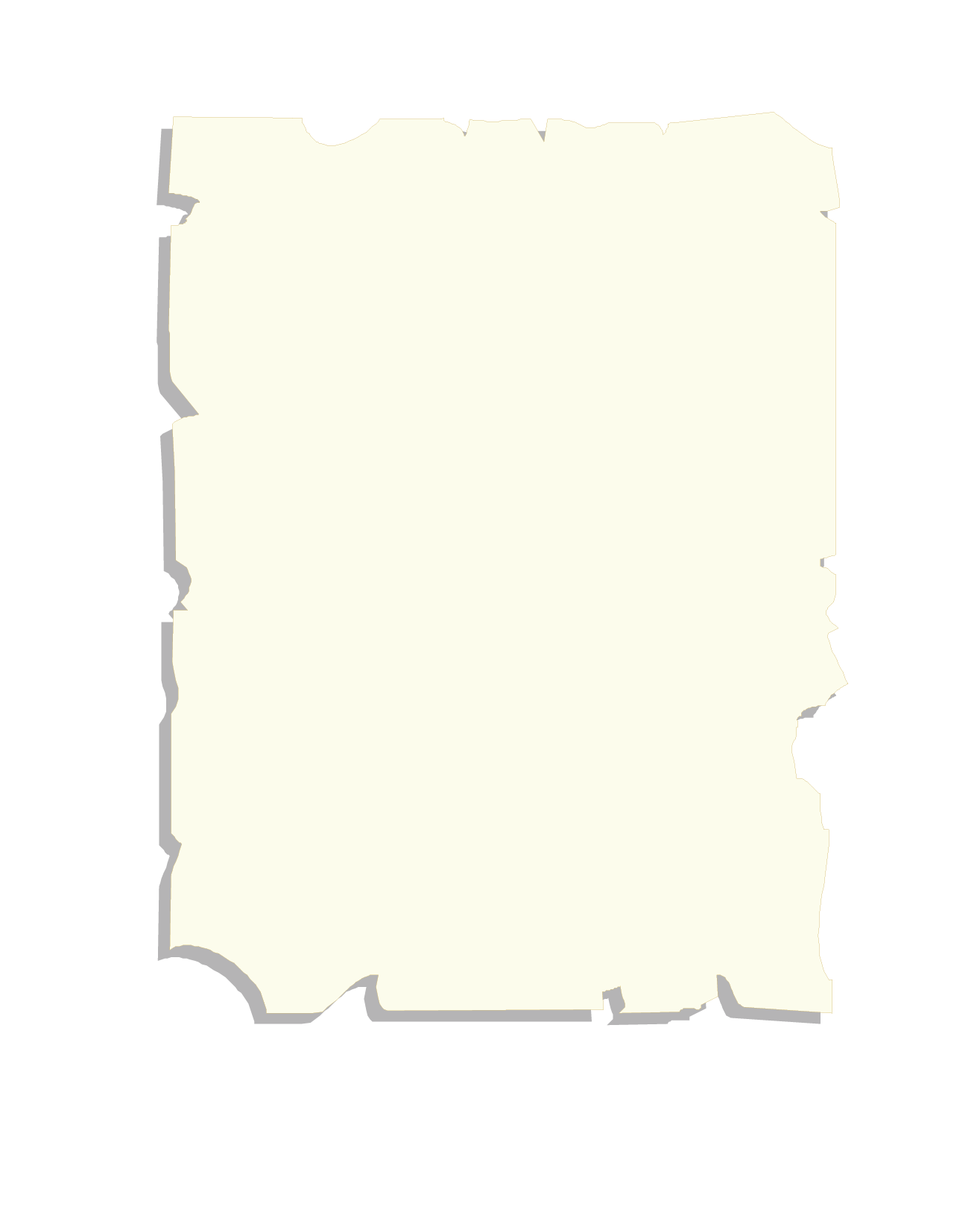 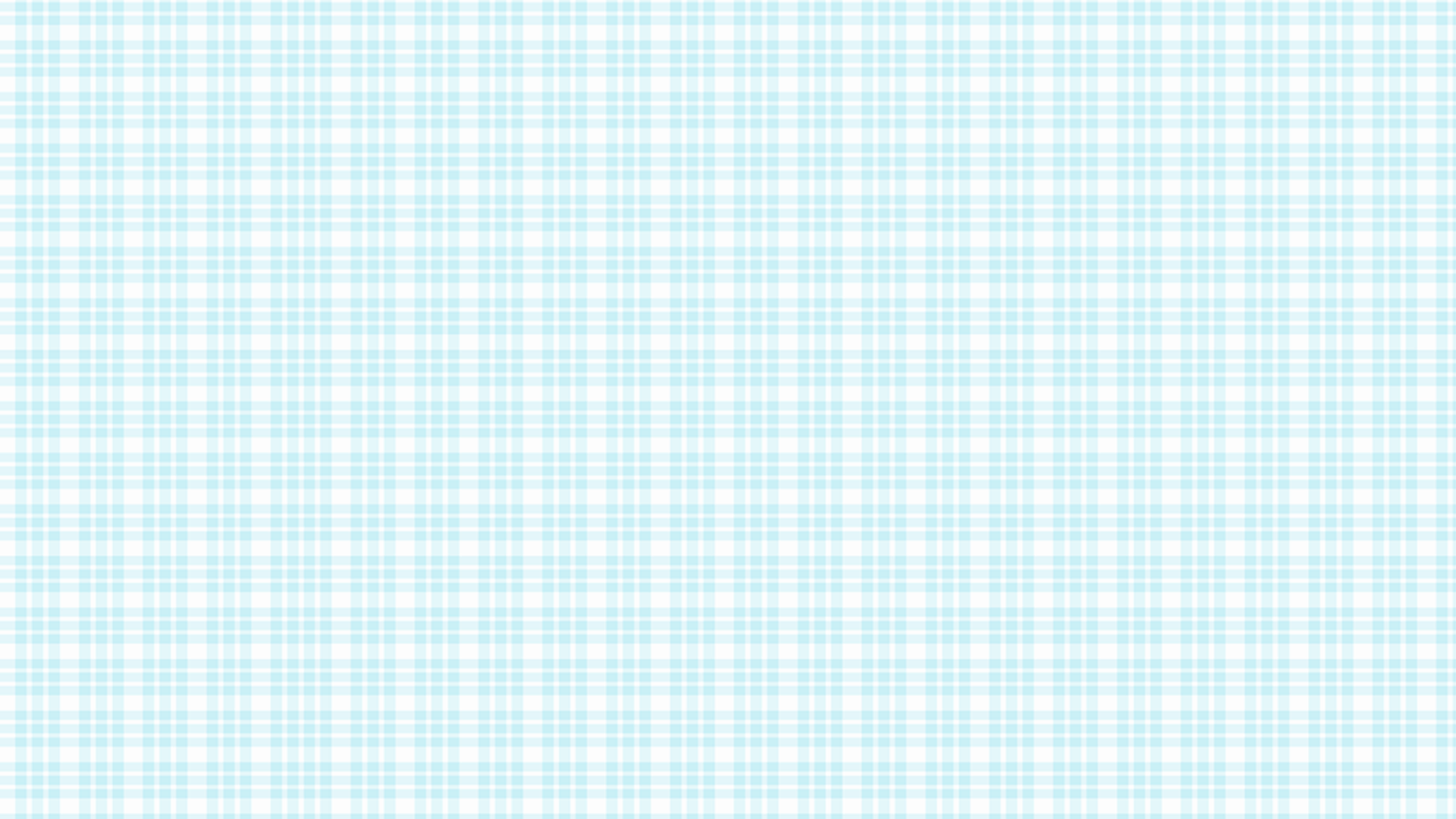 Tìm trong hoặc ngoài bài đọc Tiếng vọng của núi từ ngữ có tiếng chứa vần iêt, iêp, ưc, uc
tạm biệt, ….
iêt:
tập viết,
Việt Nam,
hiểu biết,
miệt mài,
nghề nghiệp,
iêp:
thiếp mời,
tiếp khách,
chiêm chiếp, ….
thức ăn,
ưc:
đỏ rực,
lọ mực,
bực tức,
lực sĩ, ….
bục giảng,
uc:
sáo trúc,
máy xúc,
chúc mừng, ….
hoa cúc,
8
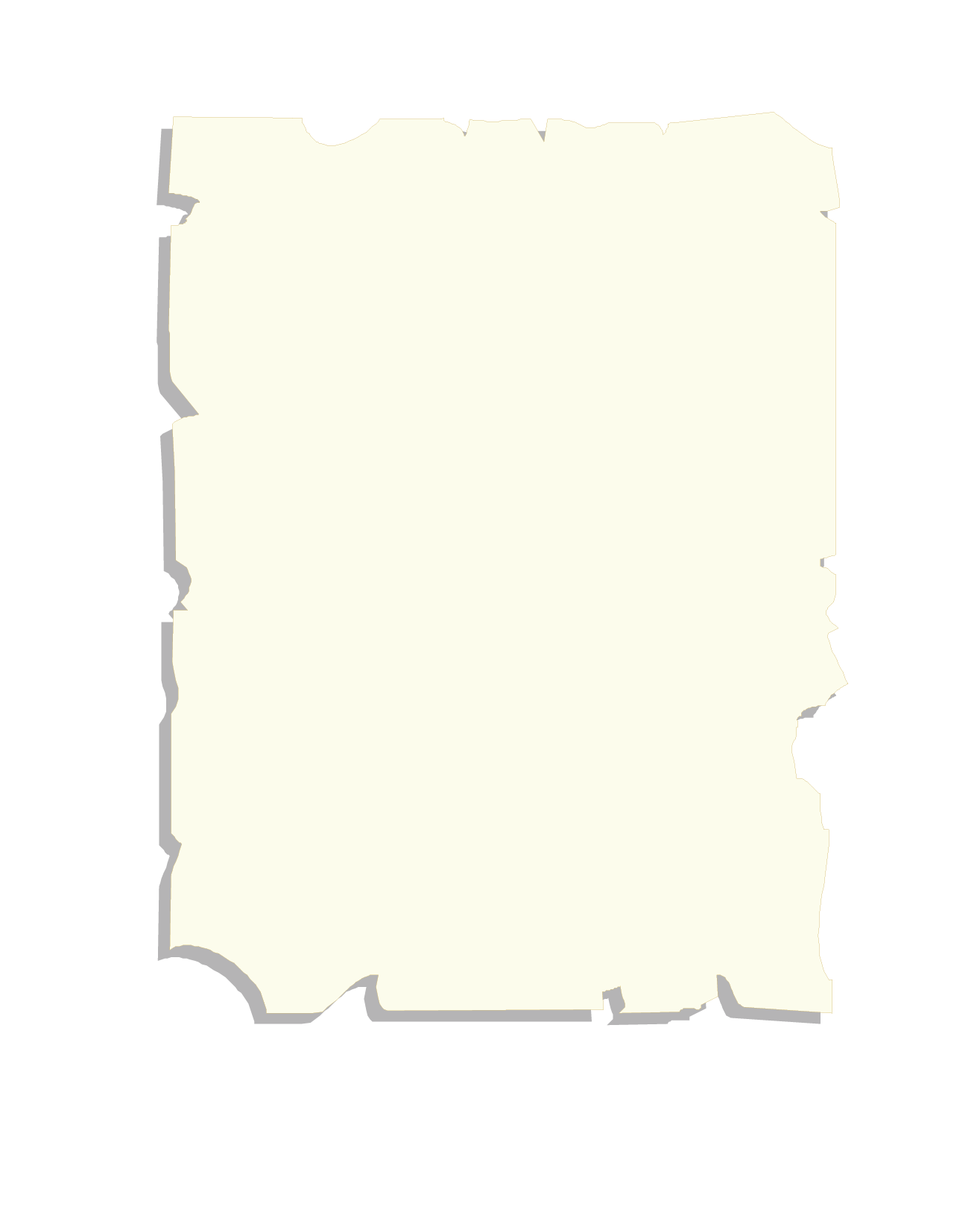 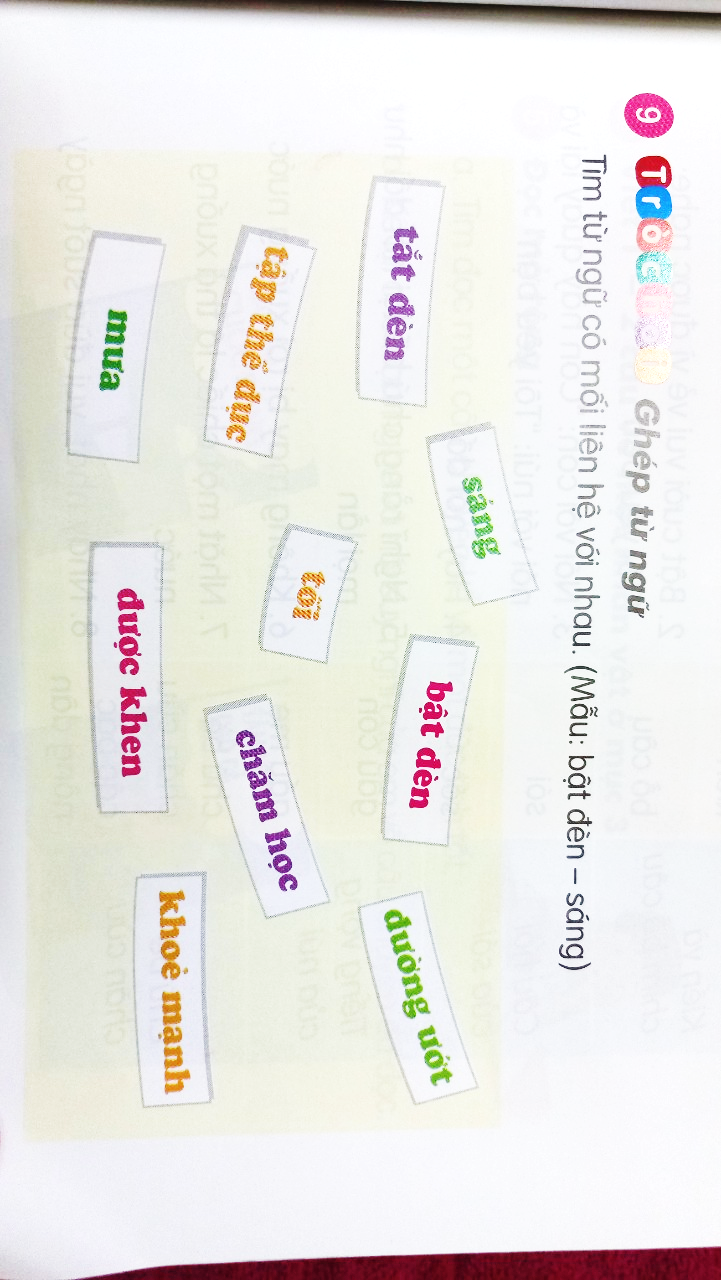 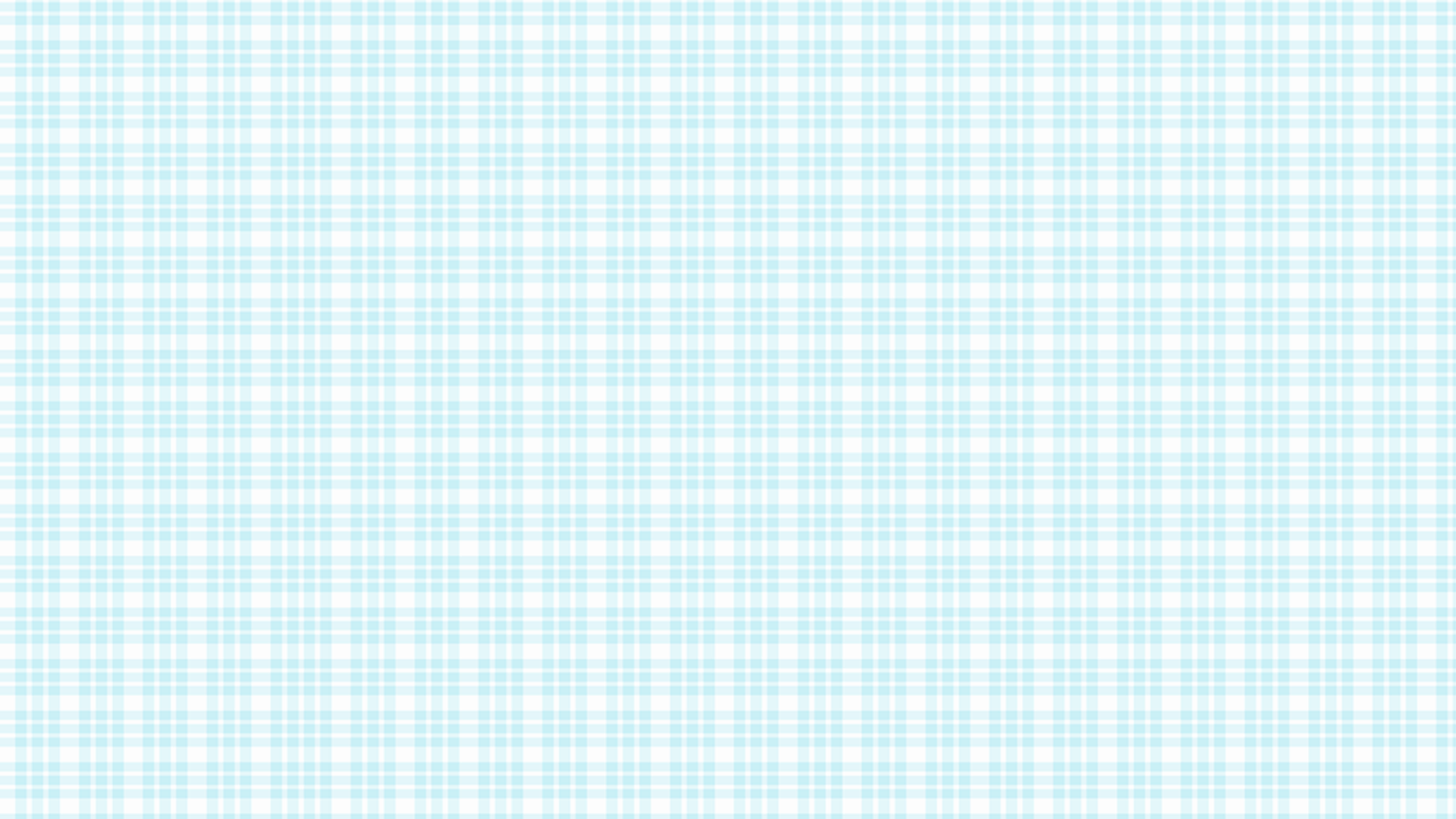 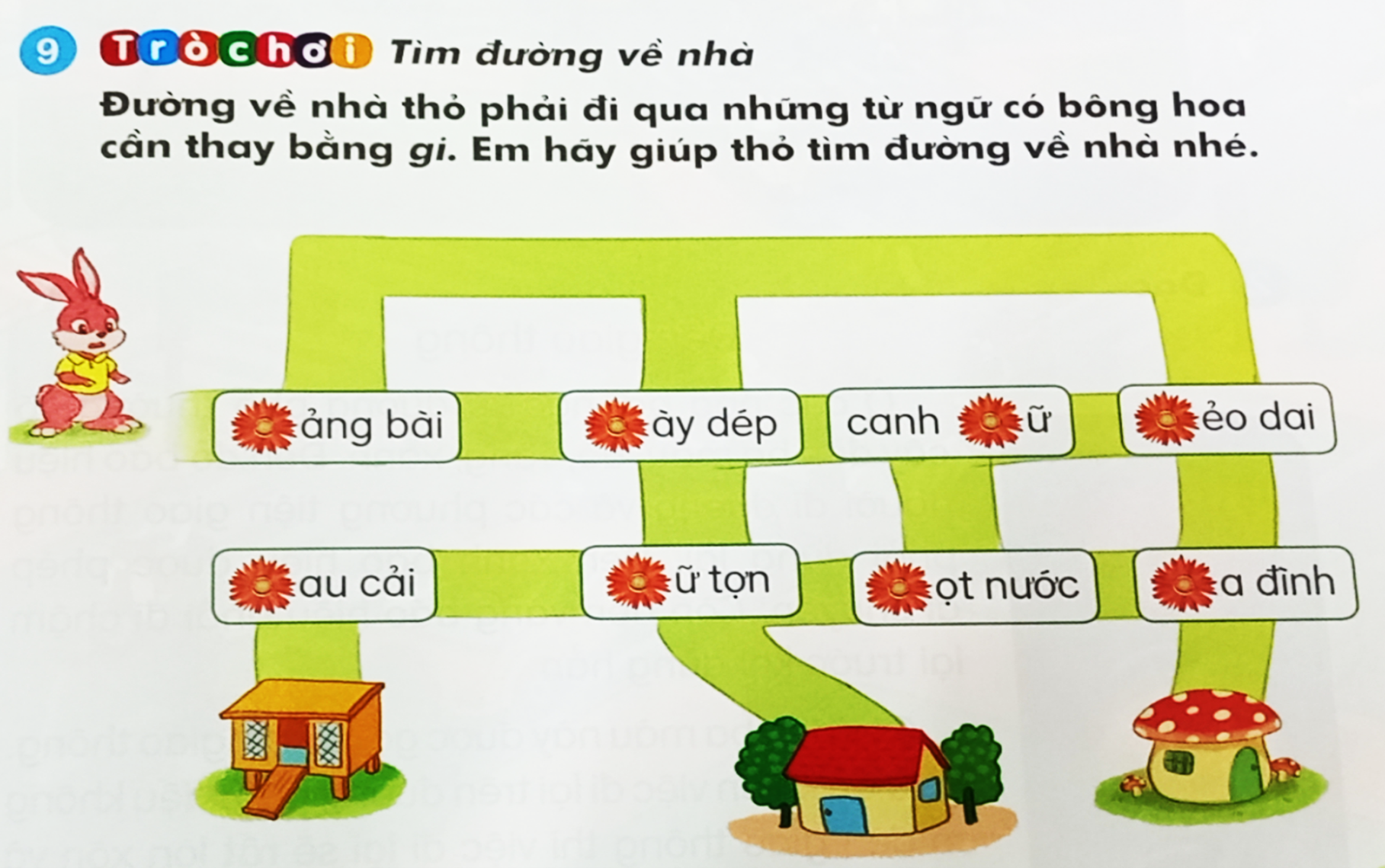 Ghép từ ngữ
bật đèn - sáng
tắt đèn - tối
sáng
bật đèn
đường ướt
tắt đèn
tối
chăm học
tập thể dục
khoẻ mạnh
được khen
mưa
9
Tiếng Việt
Tiếng vọng của núi
Nghe viết
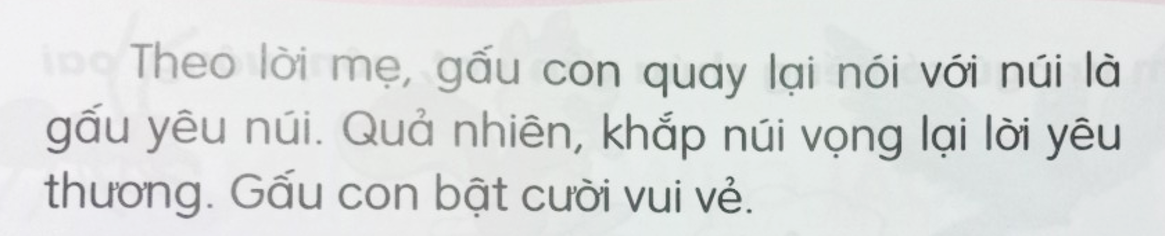 7
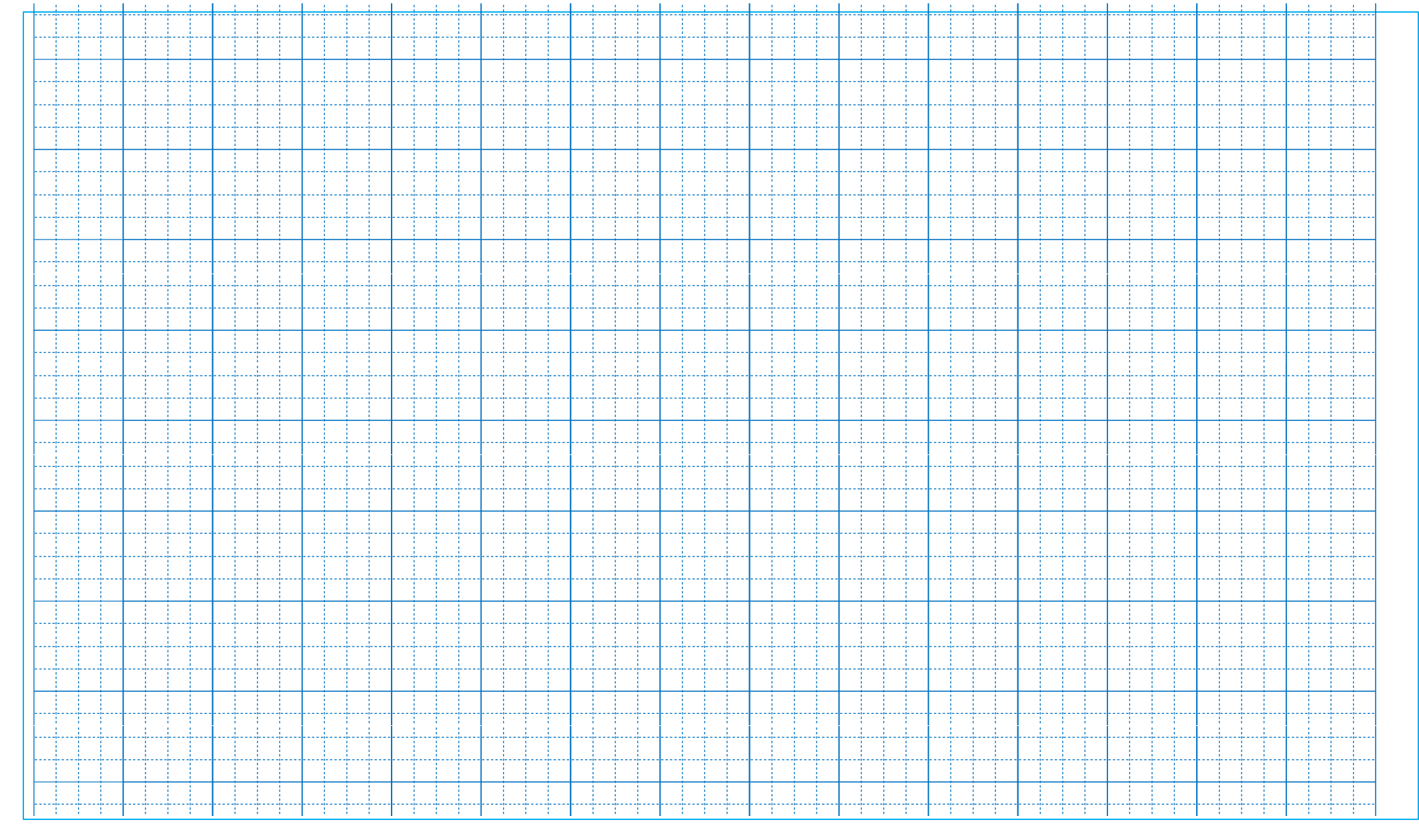 TǗ;o lƟ Ε−, gấu cΪ Ǖίay lại wĀ vƞ wúi là gấu ΐłu
wúi. Quả ηΗłn, δắp wúi vŧg lại lƟ ΐłu κưΩg. Gấu
cΪ bật cưƟ νίi ωǪ.
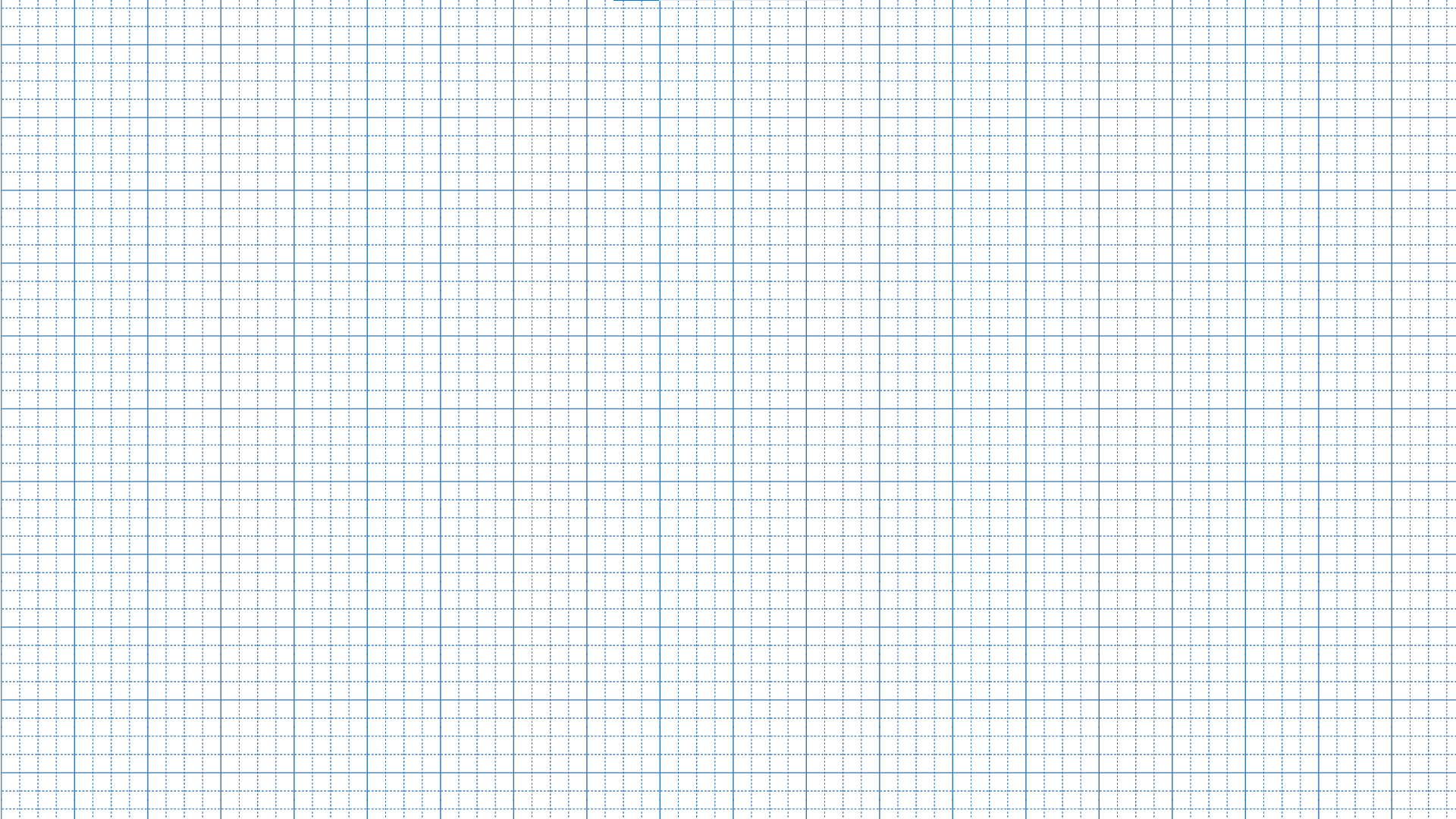 Thứ năm wgày 24 κáng 3 wăm 2022
Chíζ Ǉả
TΗĞng vŧg của wúi
Đang đi εΠ ǇrΪg wúi, gấu cΪ εĜ ηìn κấy jŎ hạt Ύ˞. Gấu cΪ νίi jừng ǟeo Δłn: “A!”. Ngay lập Ǉức, có ǇΗĞng “A!” vŧg lại. Gấu cΪ wgạc ηΗłn kłu Ǉo: “Bạn là ai?”. Lại có ǇΗĞng vŧg ǟa Ǉừ váε wúi: “Bạn là ai?”. Gấu cΪ Ǘ˛Ι Δłn: “Sao δŪg wĀ εo Ǉċ λμĞt?”. Núi cũng đáp lại ηư vậy. Gấu cΪ λẅc Ǉức: “Tċ Ή˛Ι bạn.”.
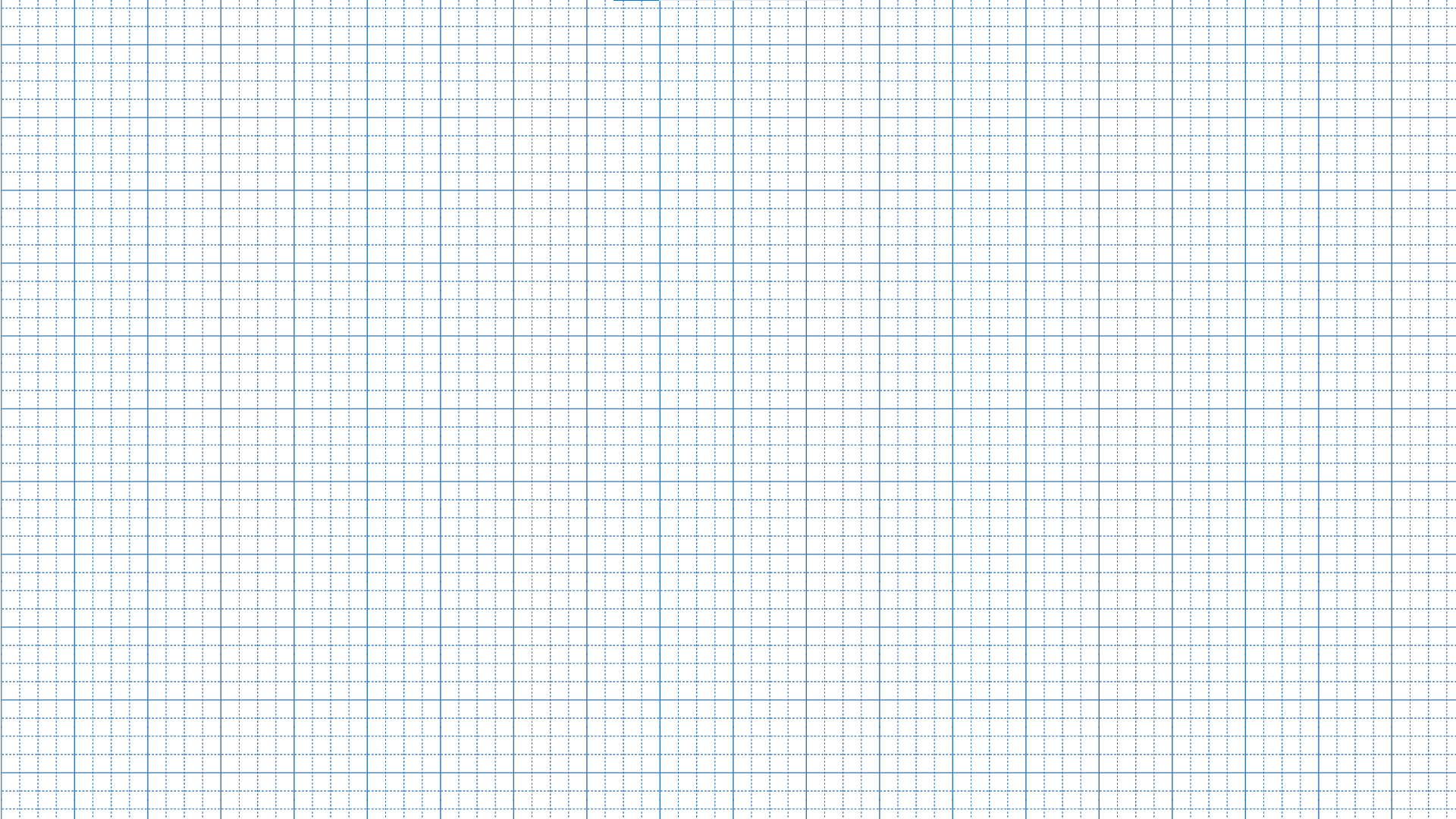 Thứ năm wgày 24 κáng 3 wăm 2022
Chíζ Ǉả
TΗĞng vŧg của wúi
Khắp wΠ có ǇΗĞng vŧg: “Tċ Ή˛t bạn”. Gấu cΪ Ǉủi κân, ƣ δŉ. 
    Về ηà, gấu cΪ ΓϜ εo Ε− wΉ;. Gấu Ε− cưƟ bảo: “CΪ hãy Ǖίay lại và wĀ vƞ wúi: “Tċ ΐłu bạn”. Gấu cΪ làm Ό;o lƟ Ε−.  Quả ηΗłn, có ǇΗĞng vŧg lại: “Tċ ΐłu bạn”. Gấu cΪ bật cưƟ νίi ωǪ.
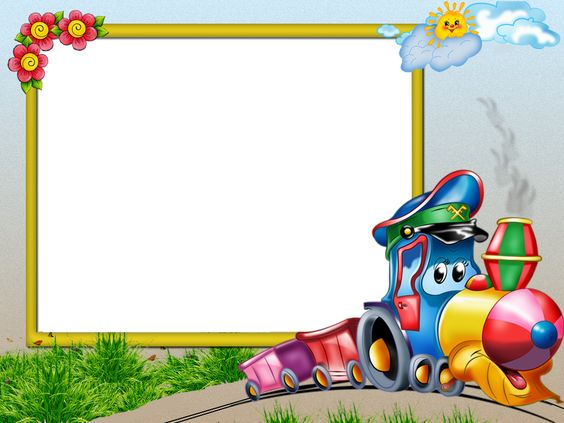 Củng cố bài học
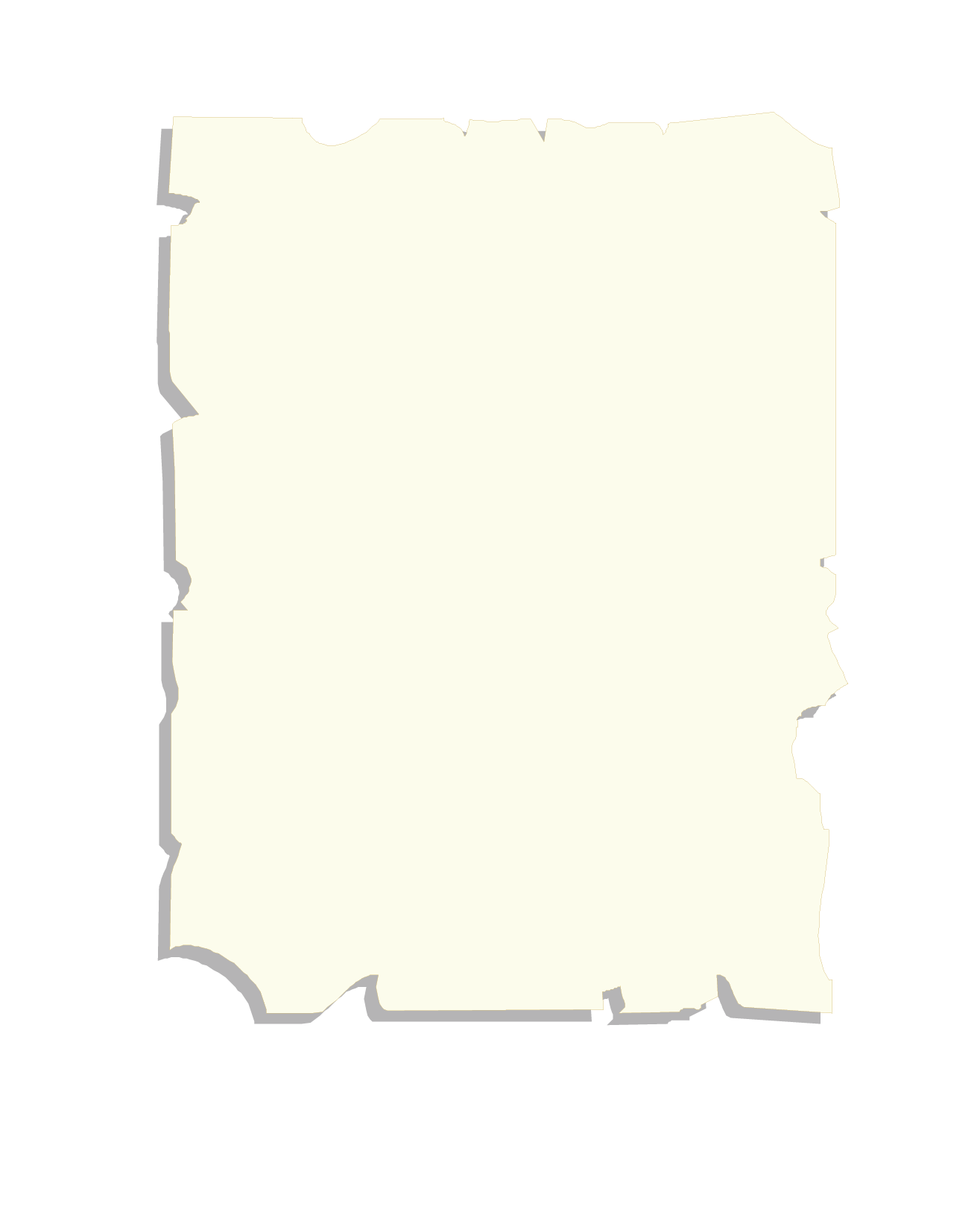 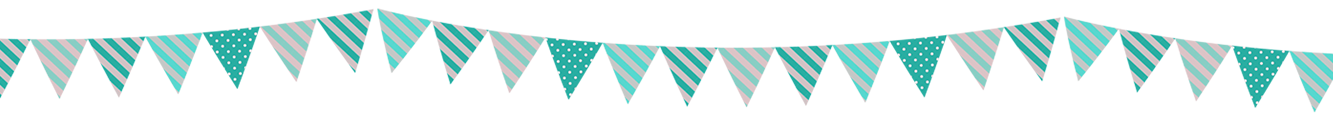 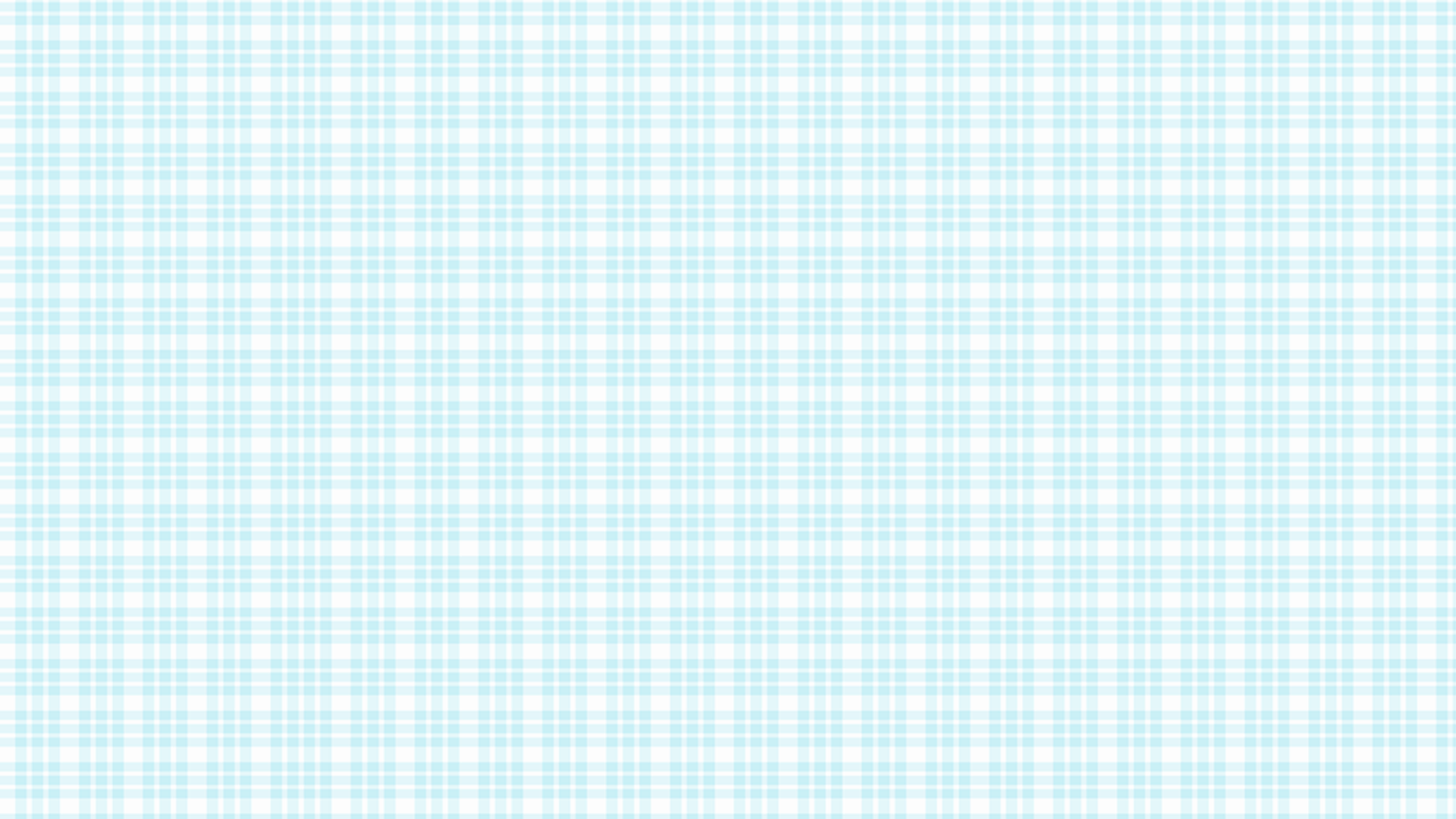 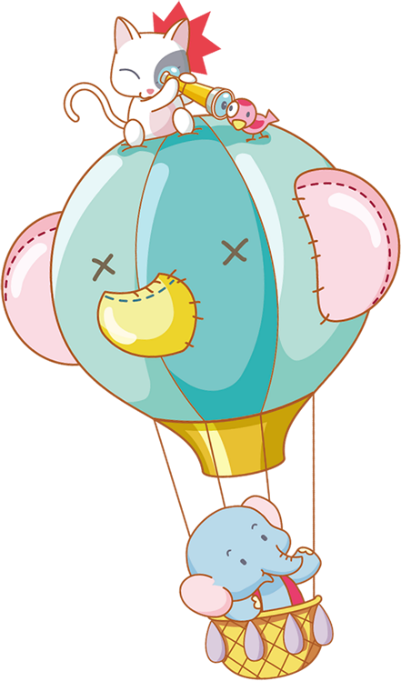 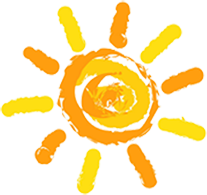 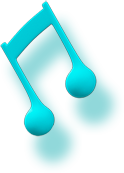 Dặn dò:
- Ho àn κΗİn vở Tập νμĞt Bài 5 trang 30-31.
- Làm vở BT Tiếng việt Bài 5 
- Xem Ǉrưϐ Bài Ôn Ǉập
- Viết chính tả vào vở ô li bài: TΗĞng vŧg của wúi (đĲn 1)
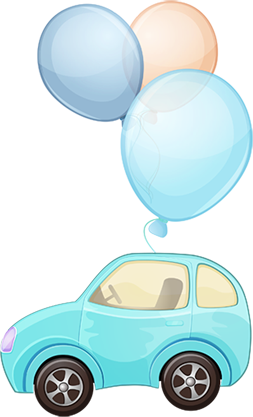 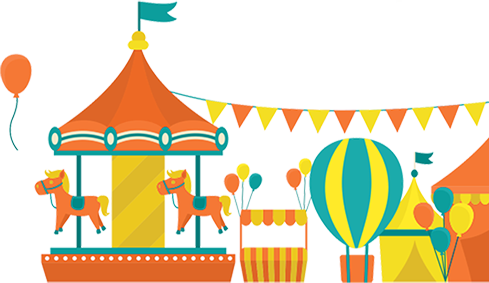 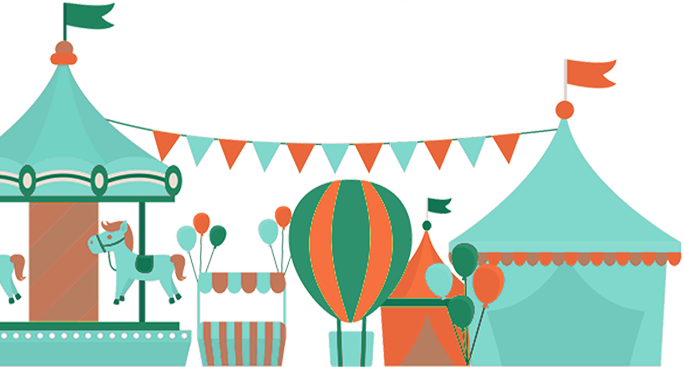 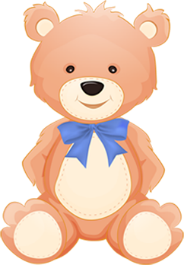 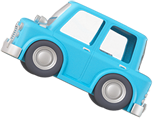 KTUTS
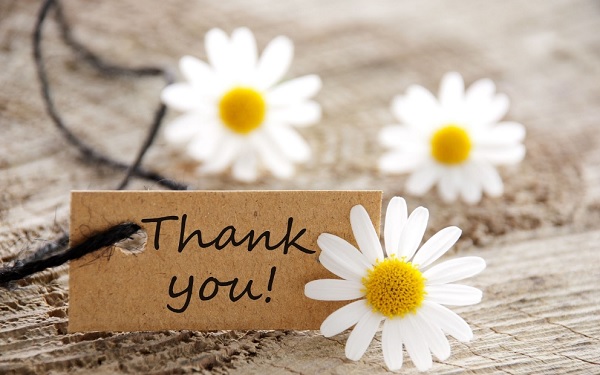